20 litre container garden
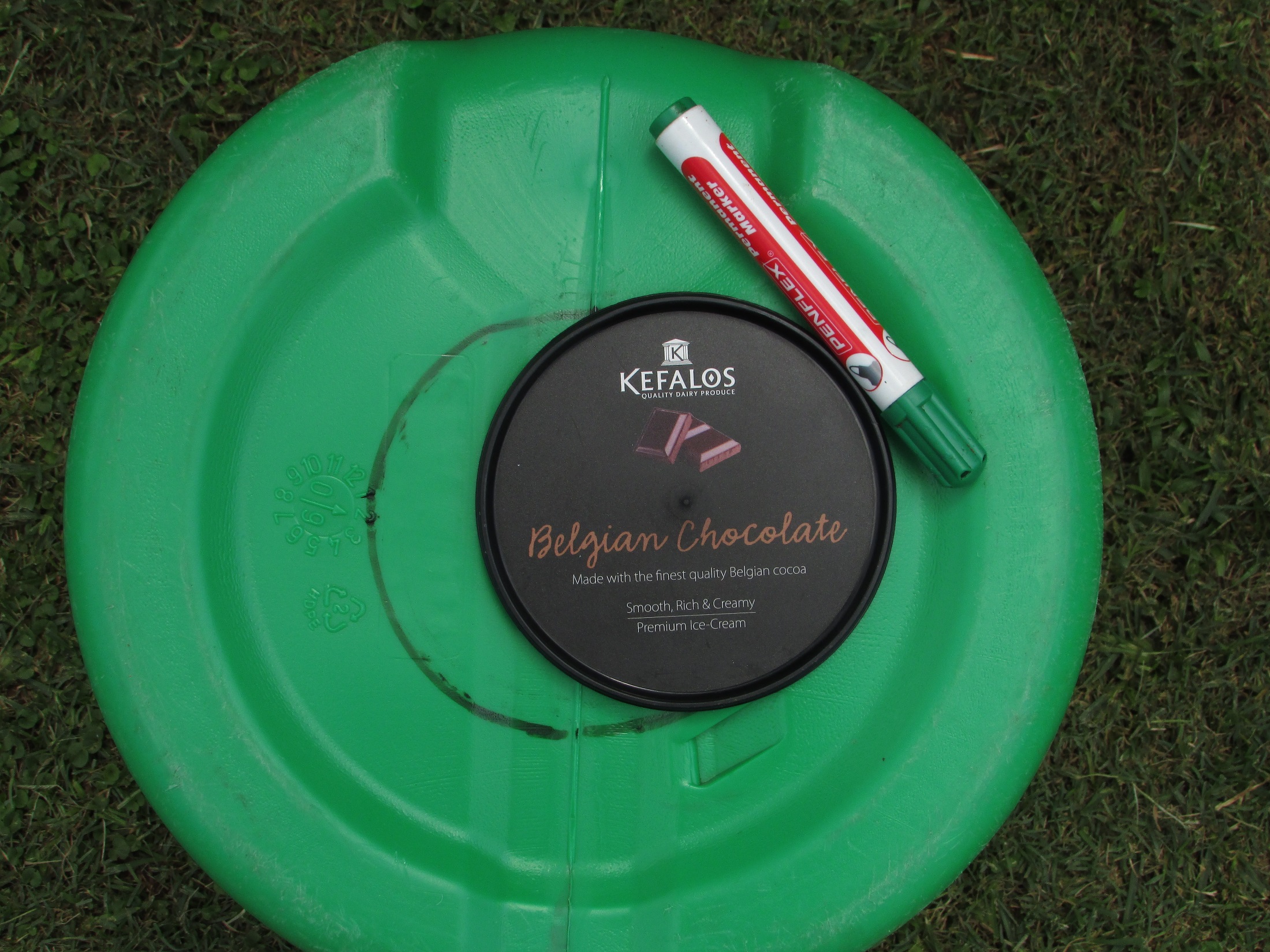 Mark a circle
 of 120 mm D
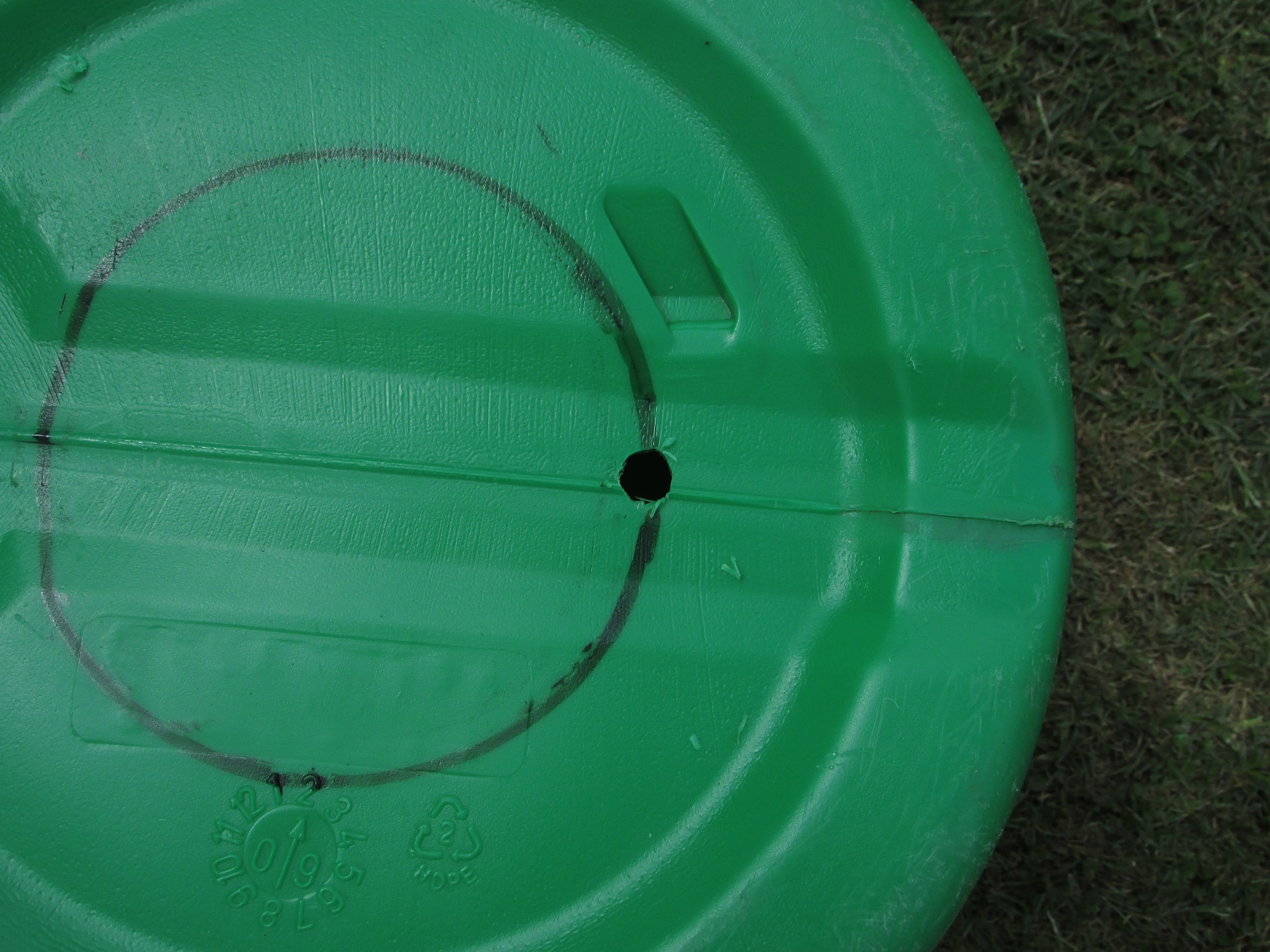 Drill a 10mm starter hole
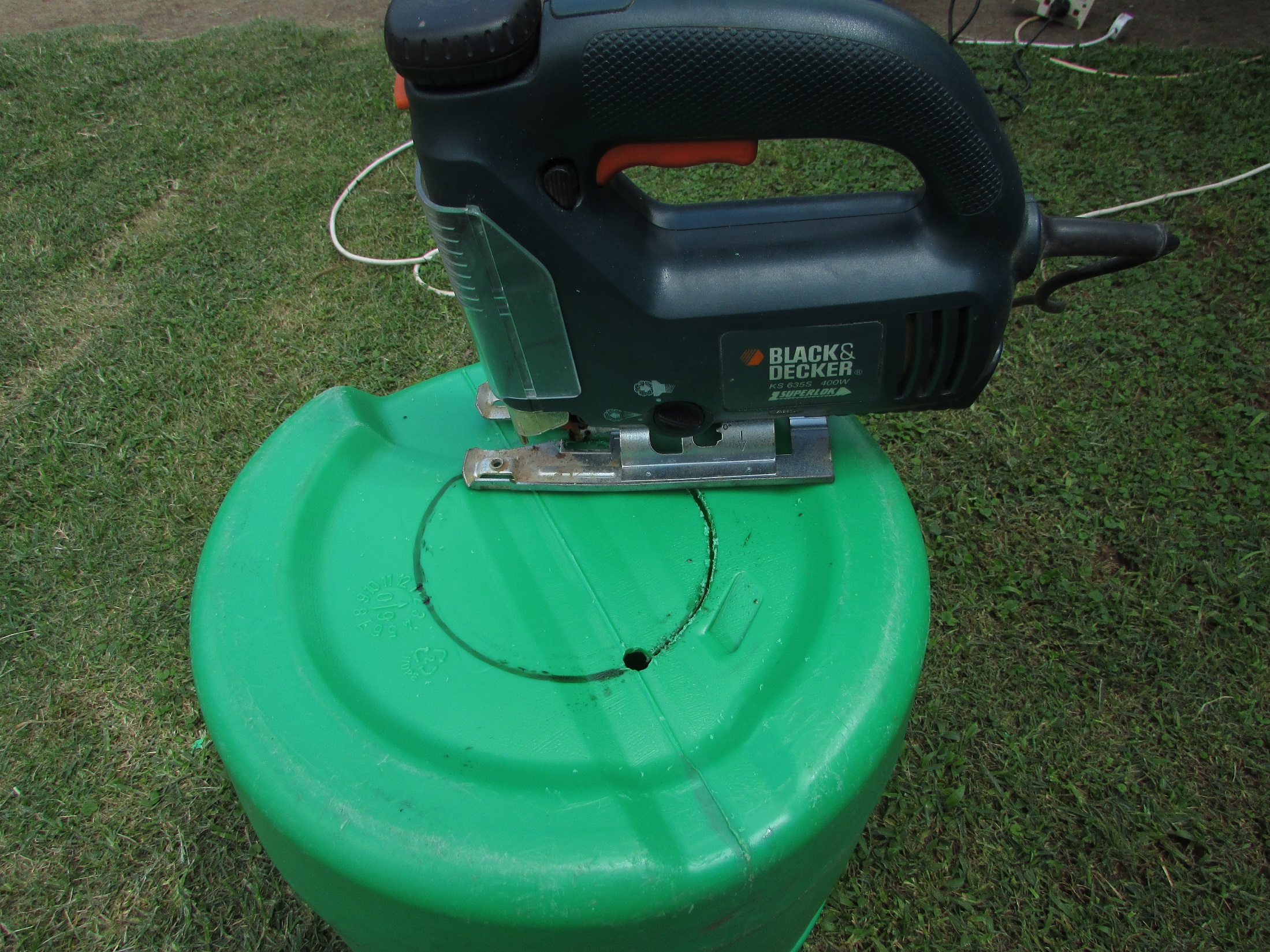 Cut out the circle
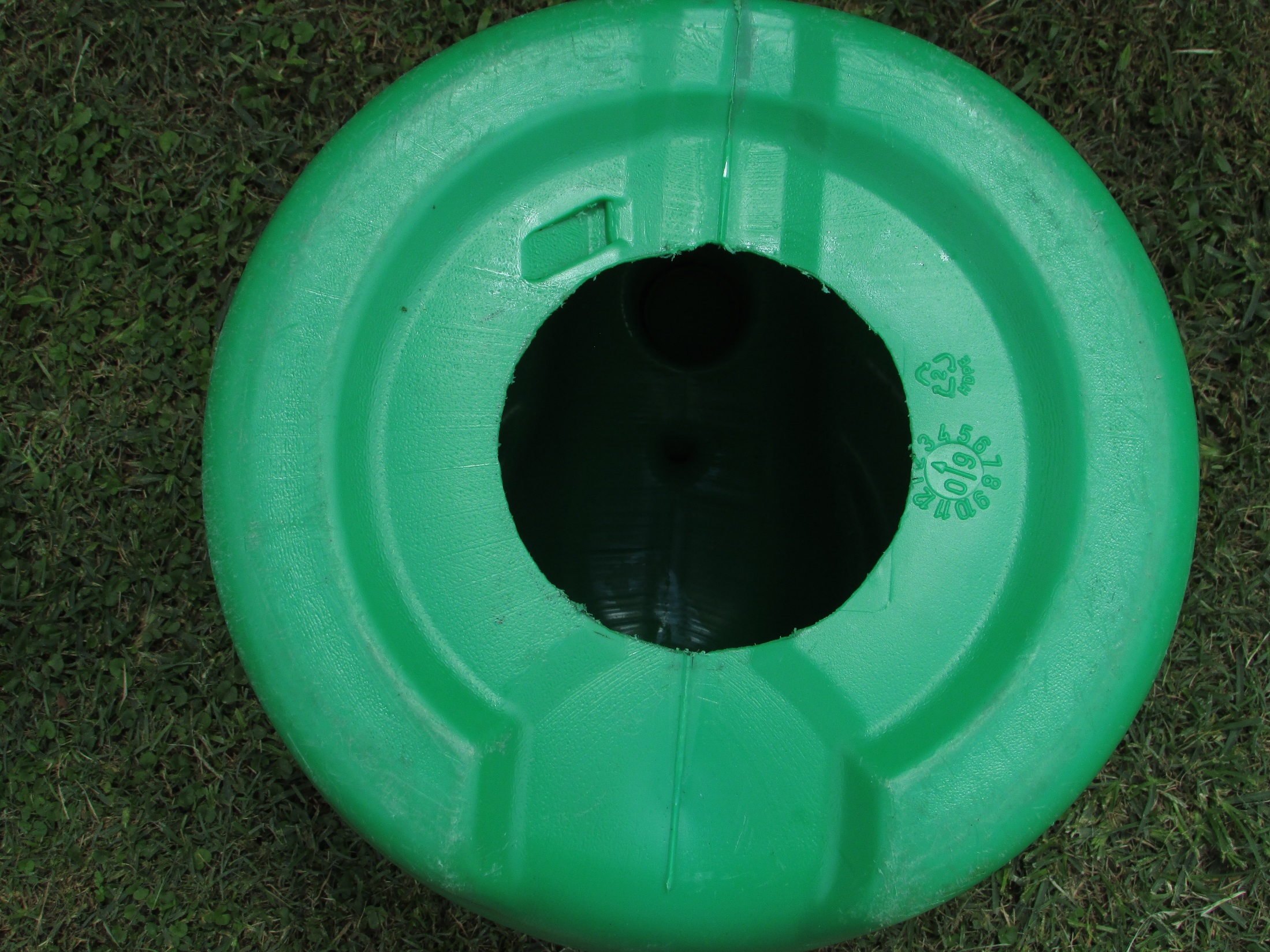 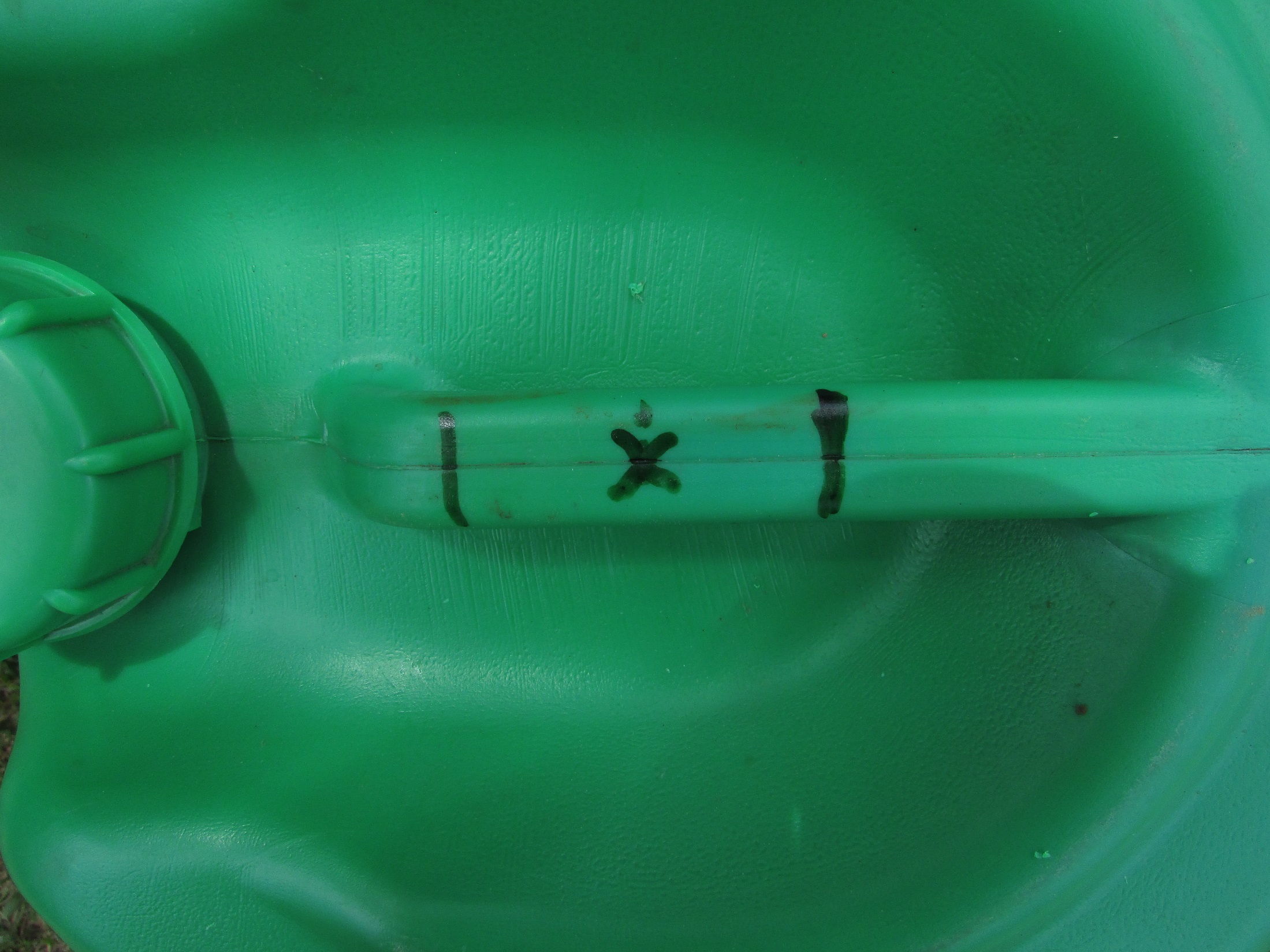 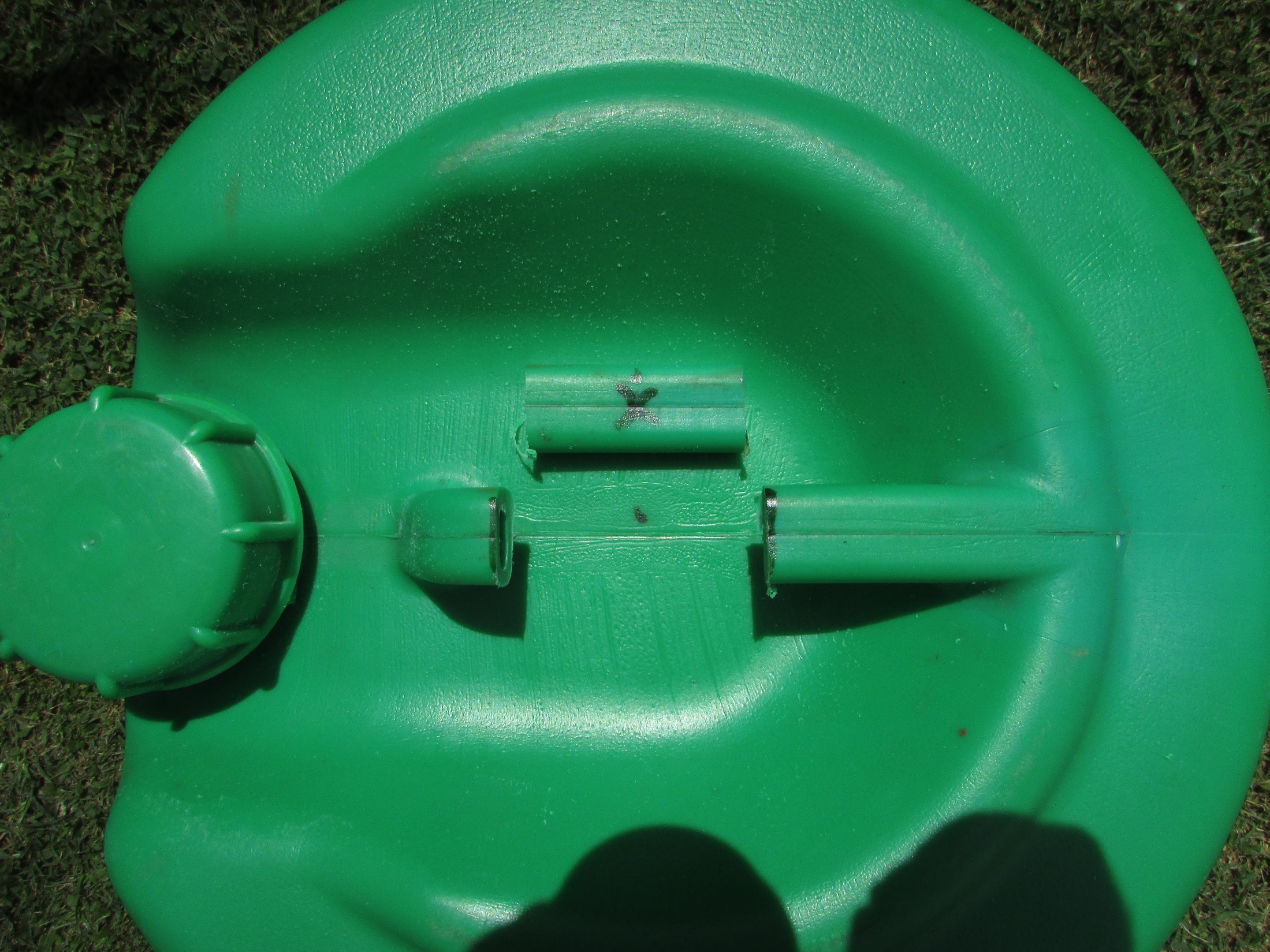 Cut the handle above
the centre point.
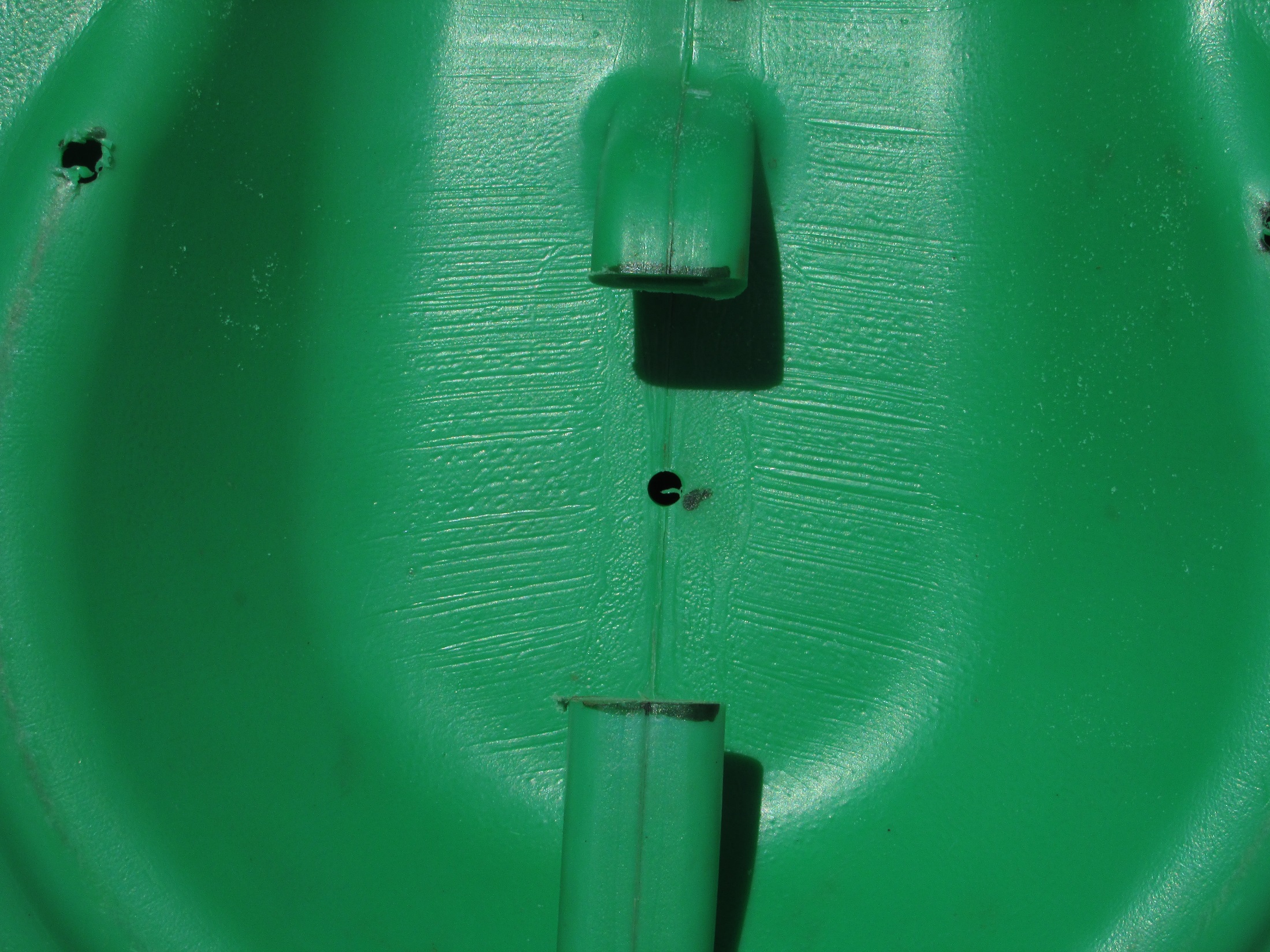 5 mm
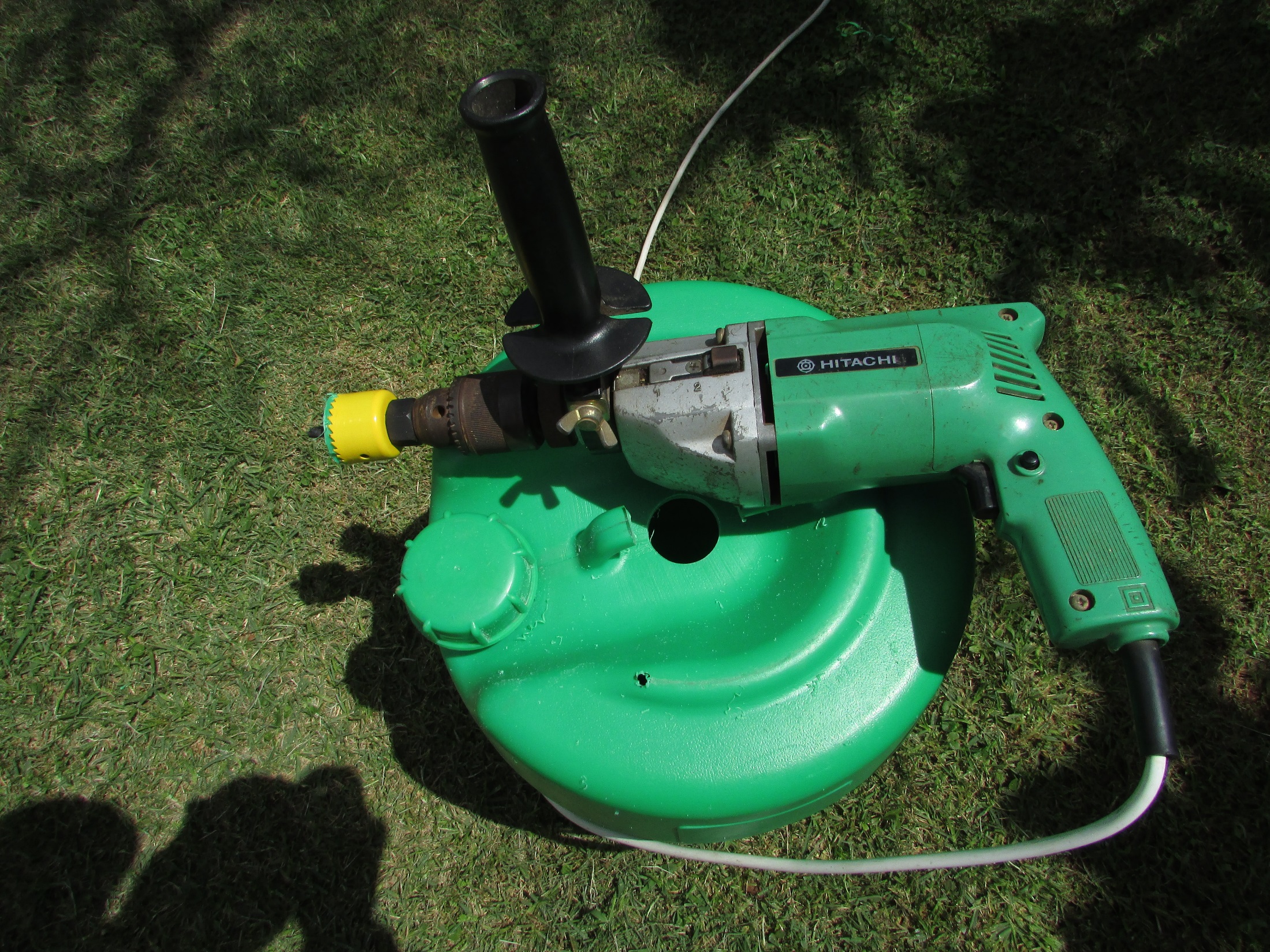 Drill a hole for the 
irrigation bottle.
38 mm
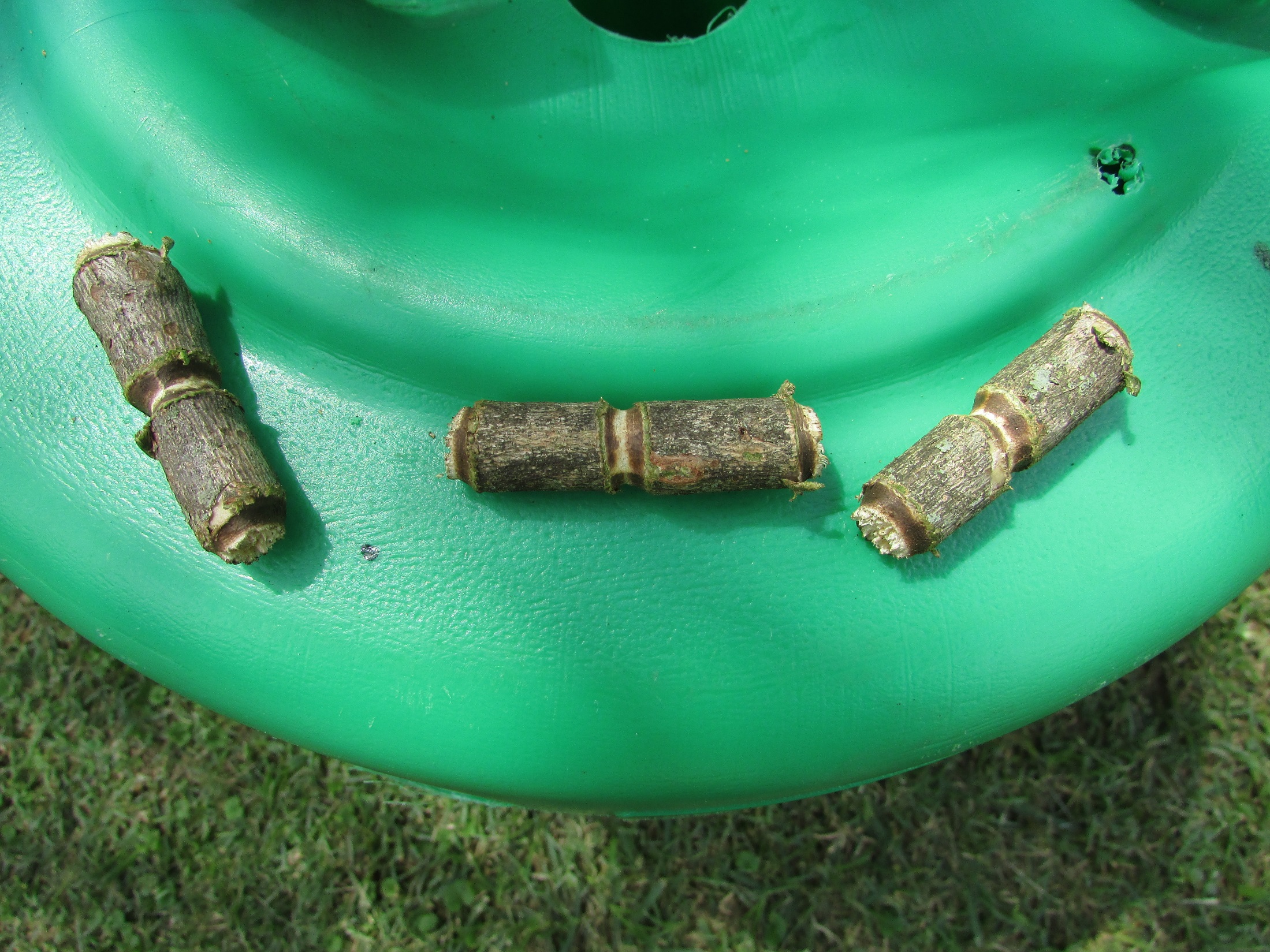 Making the handle
3 X toggles
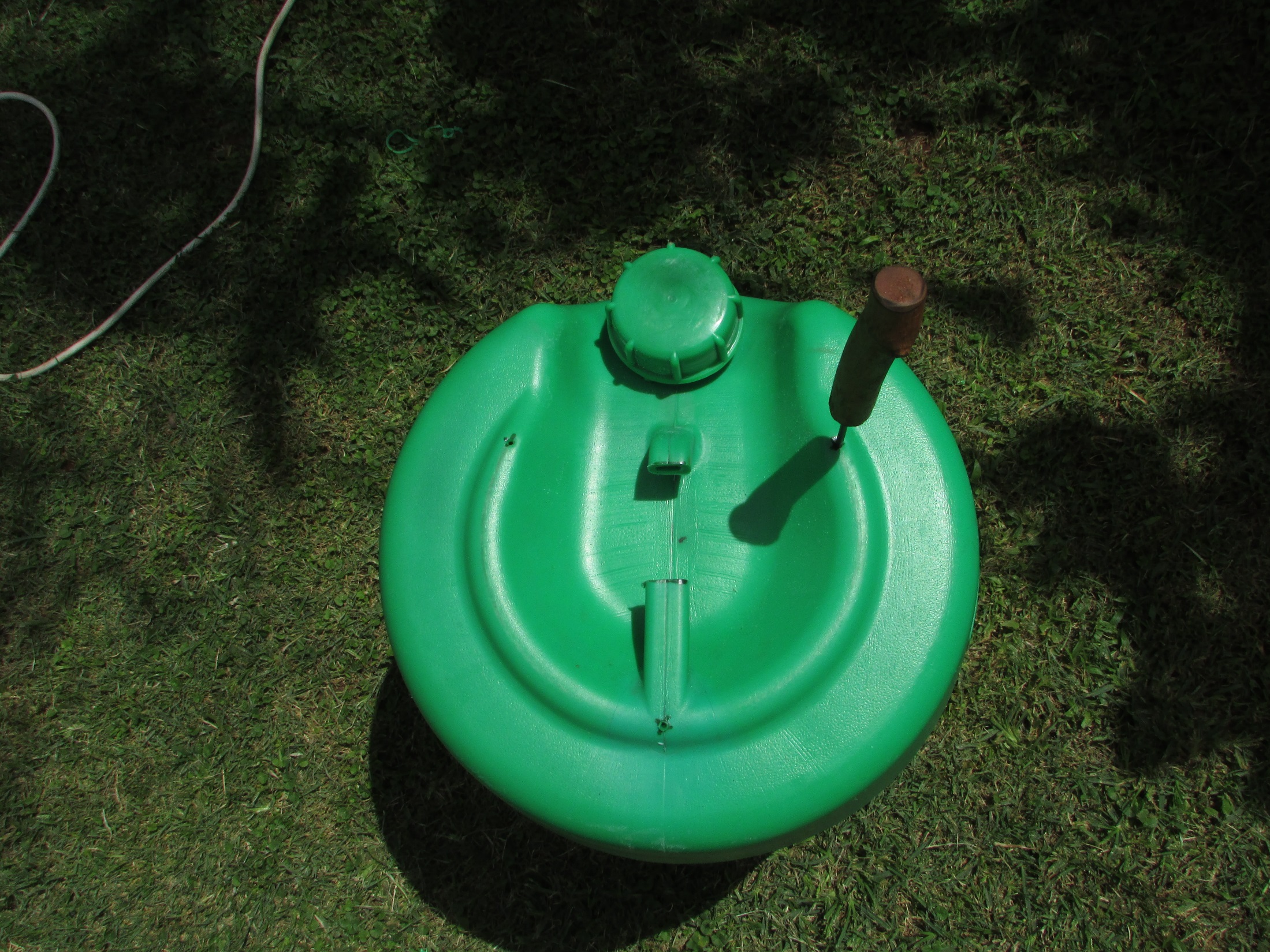 Mark three holes
for handle cords
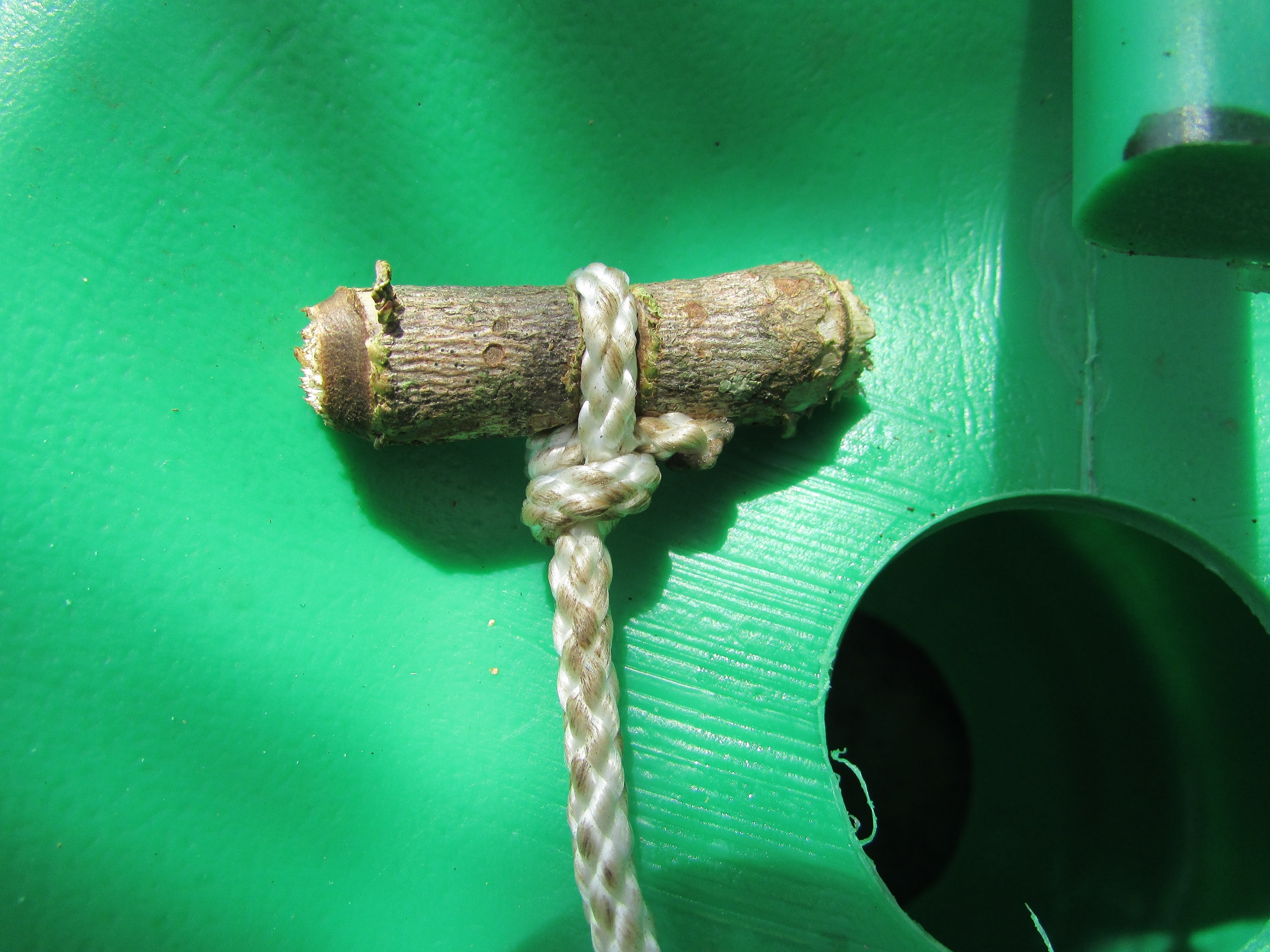 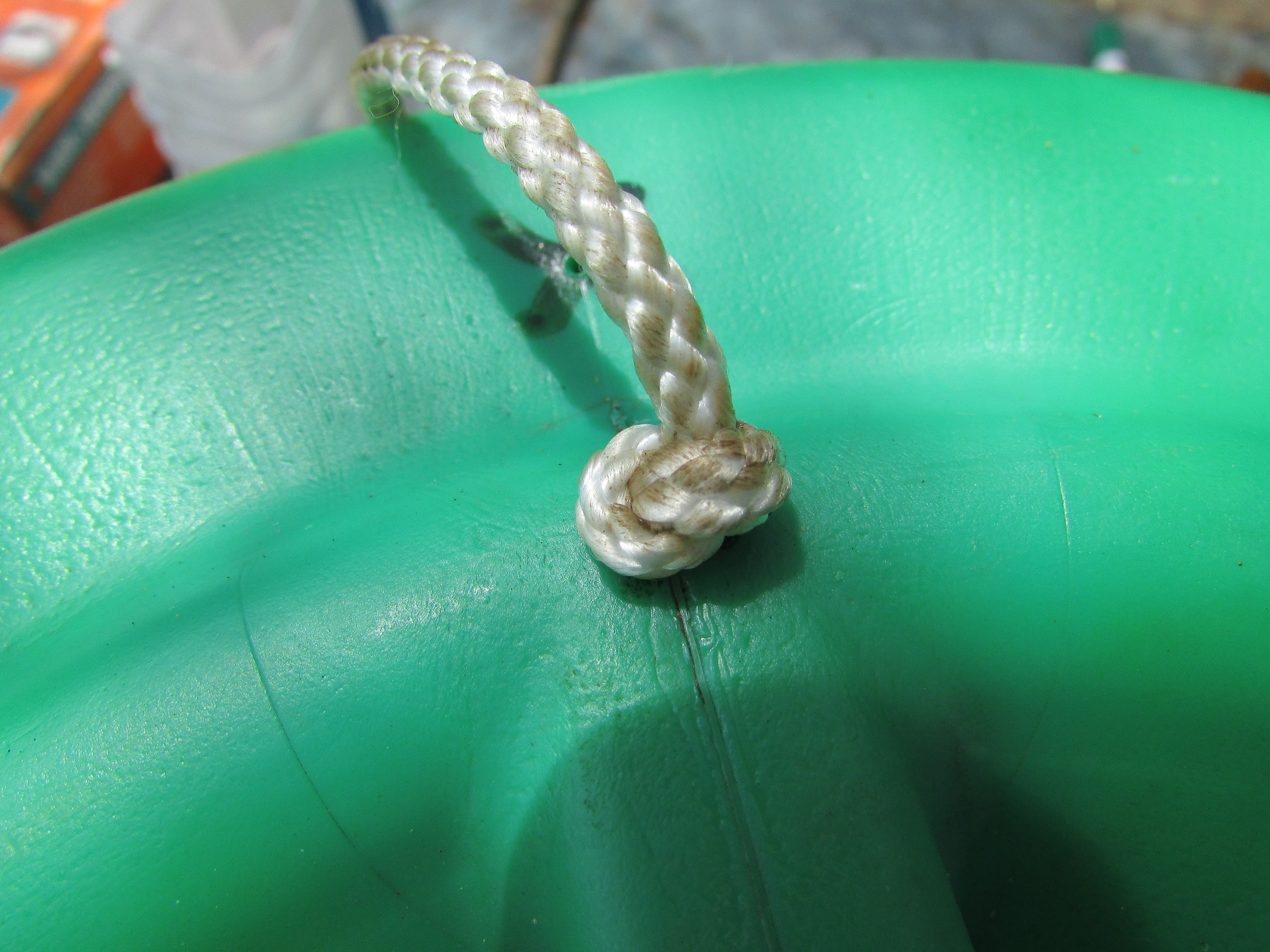 Toggle on inside of container
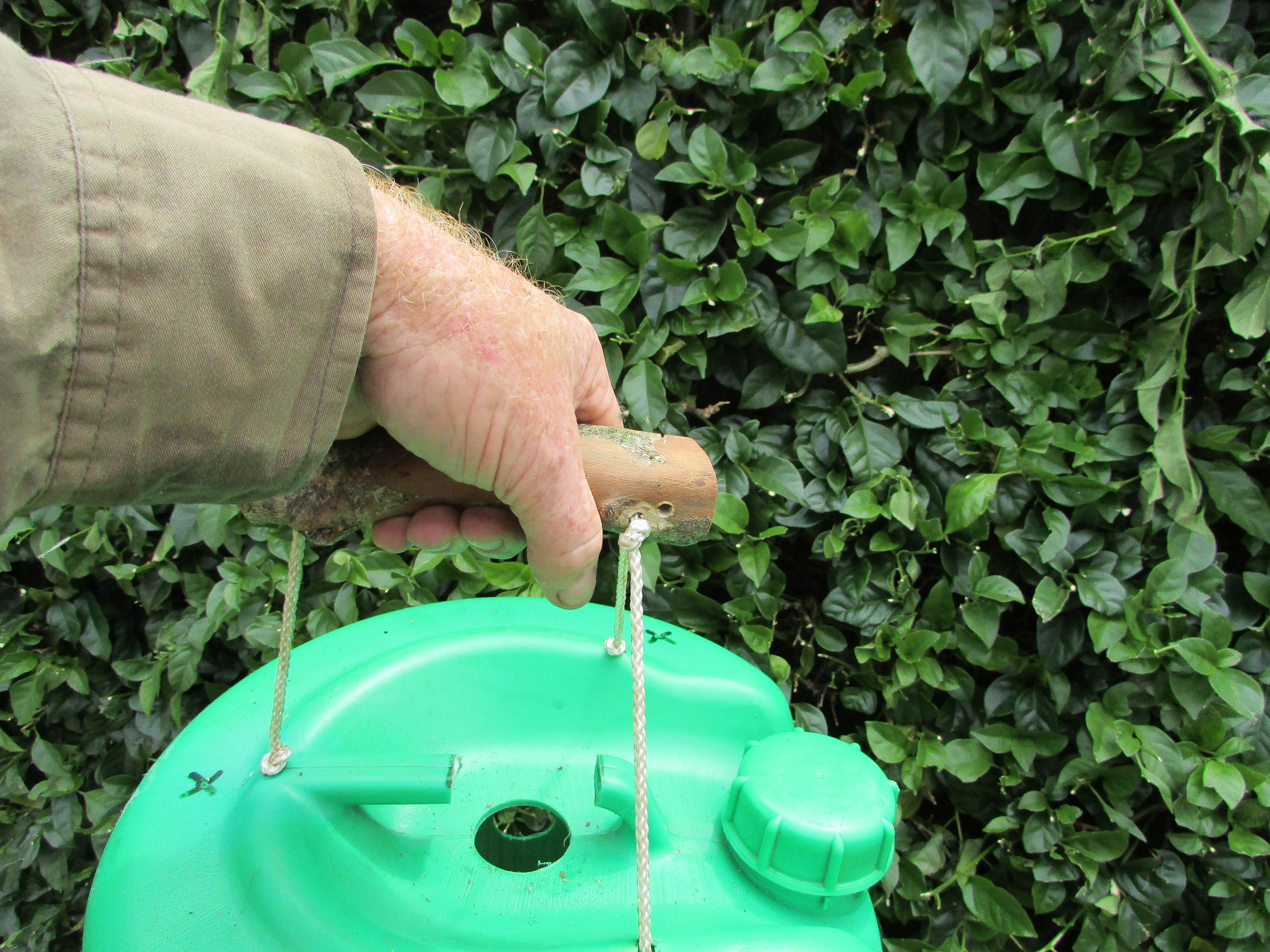 Attach a balanced handle
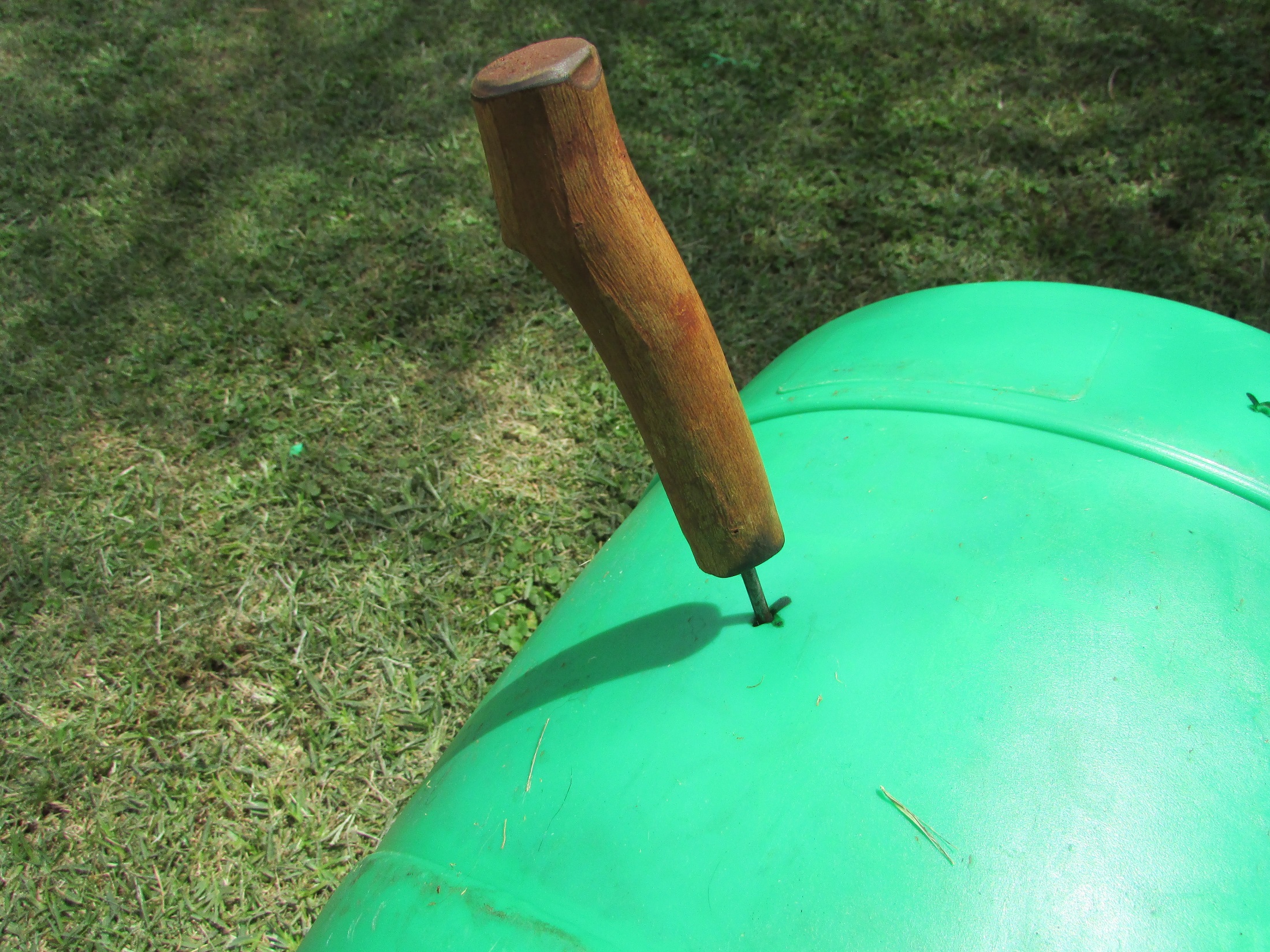 Mark plant stations
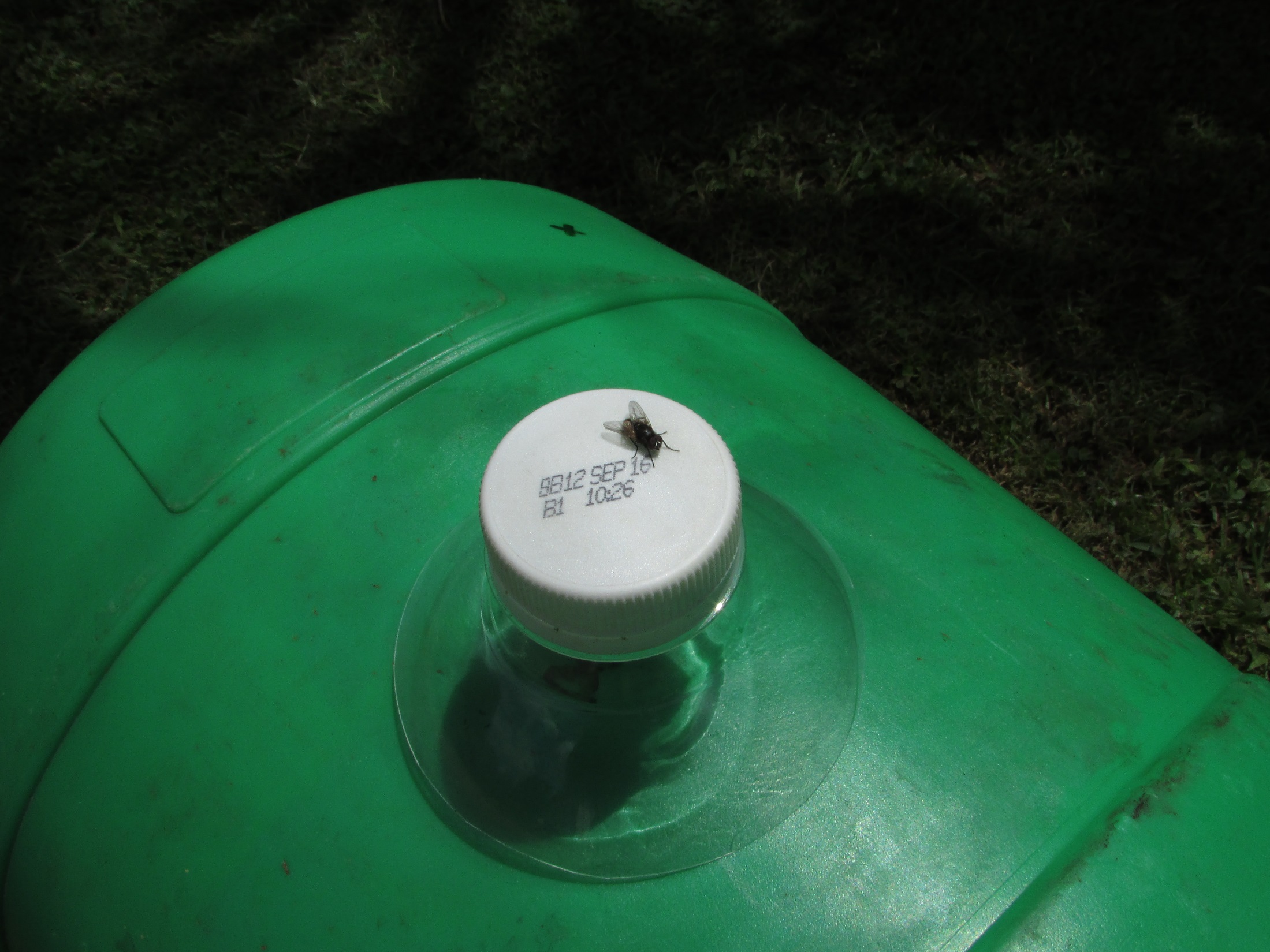 Trim bottle necks
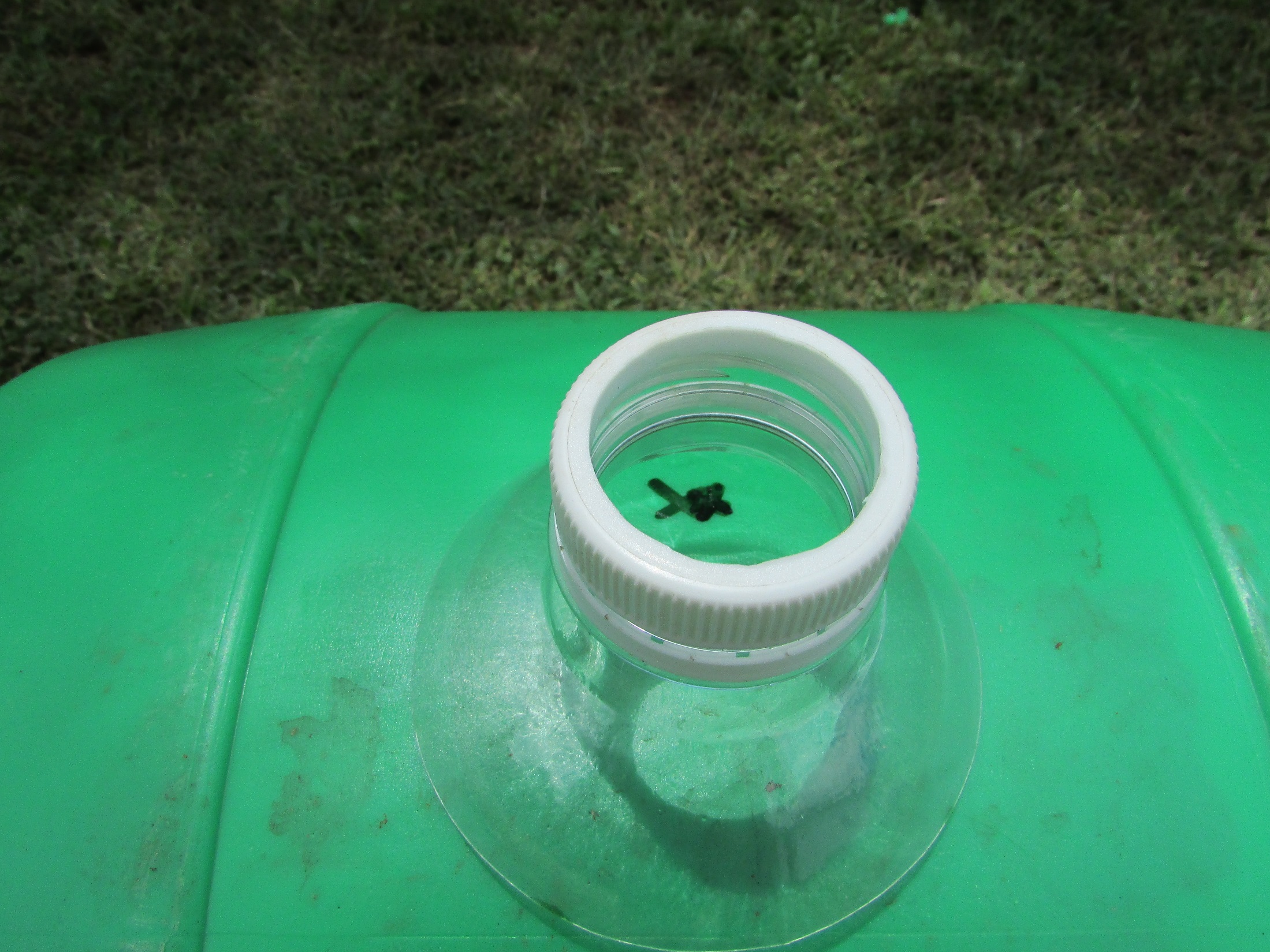 Cut out top with knife
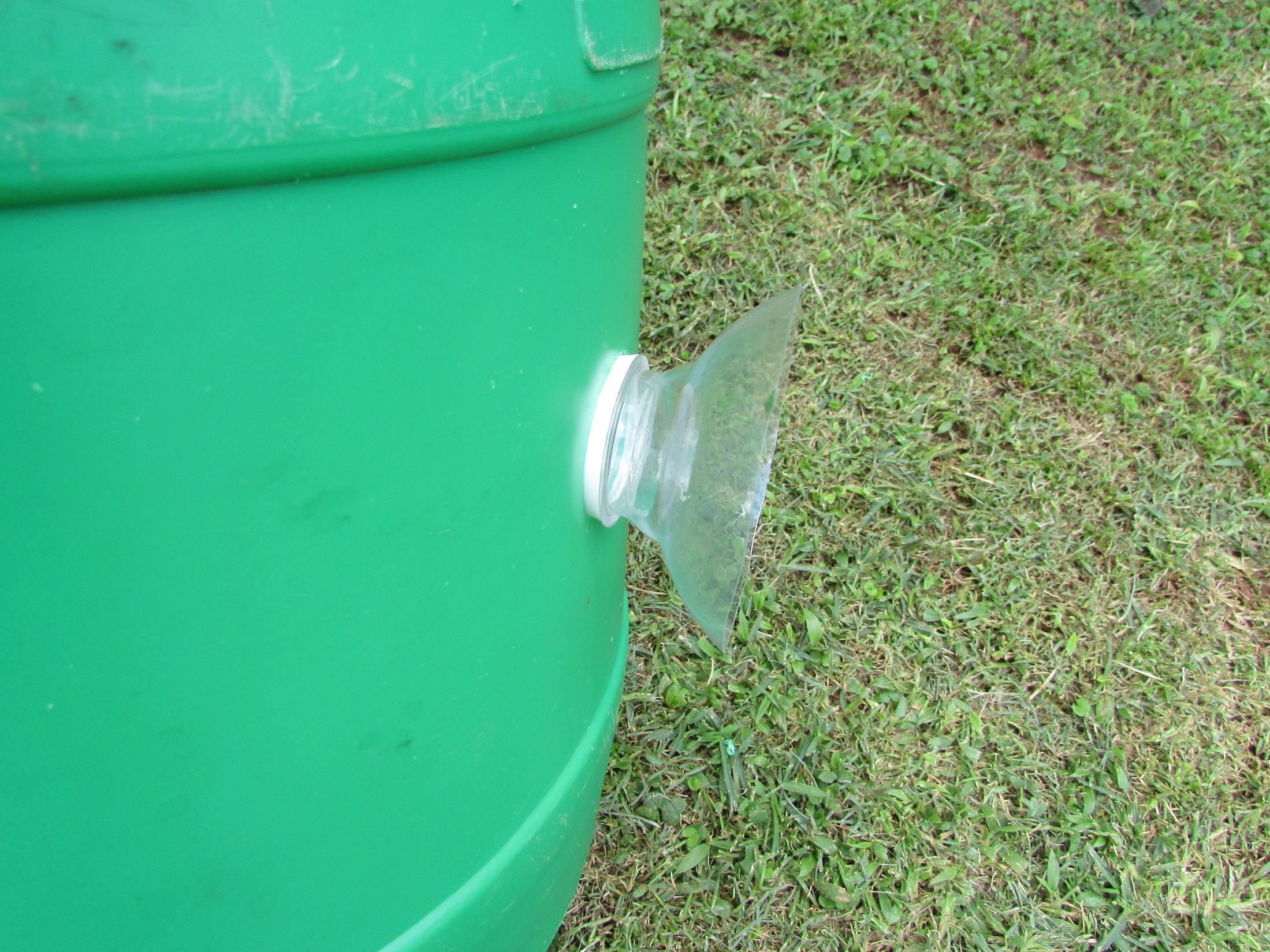 Screw in bottle neck
planting stations
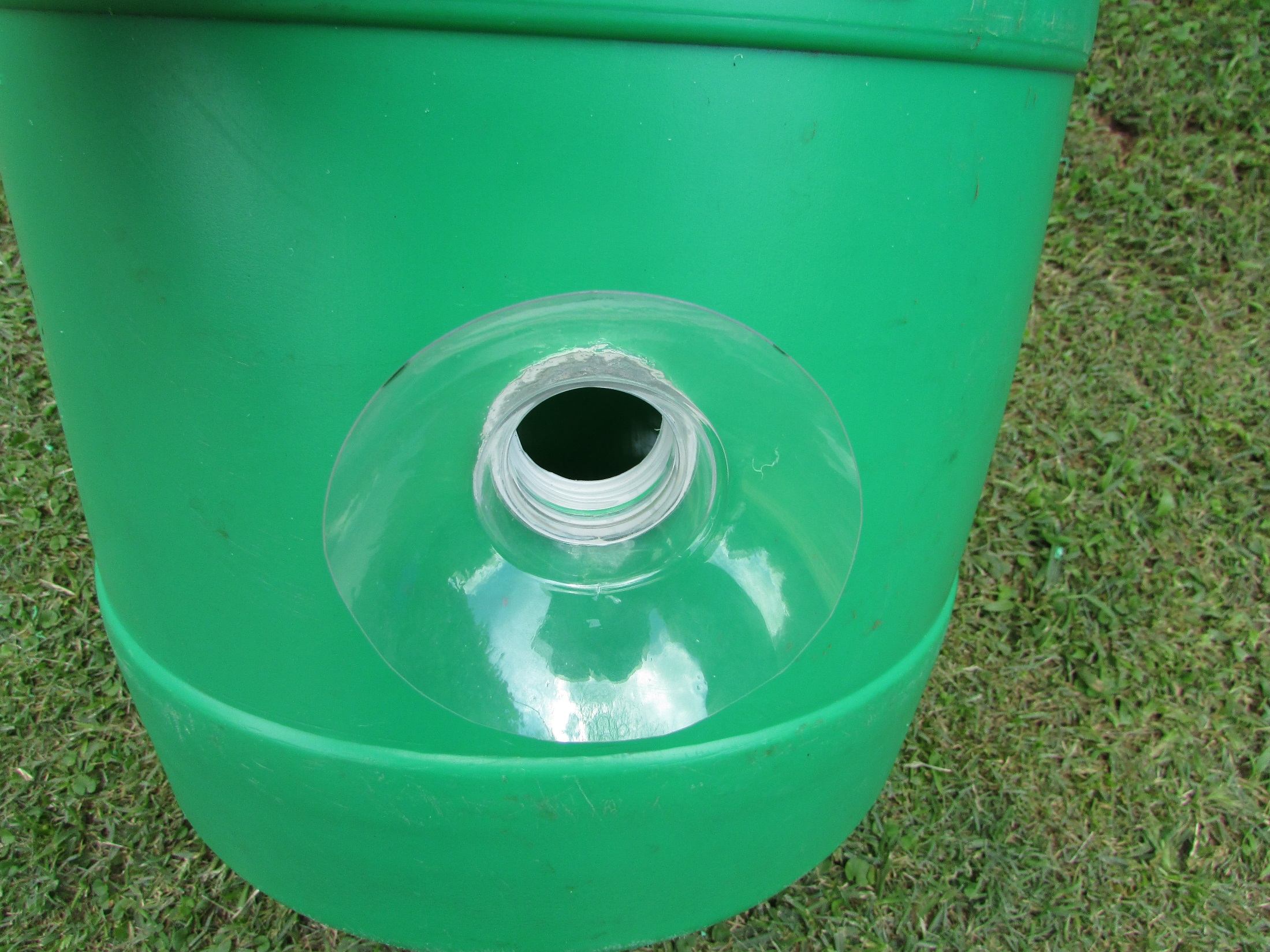 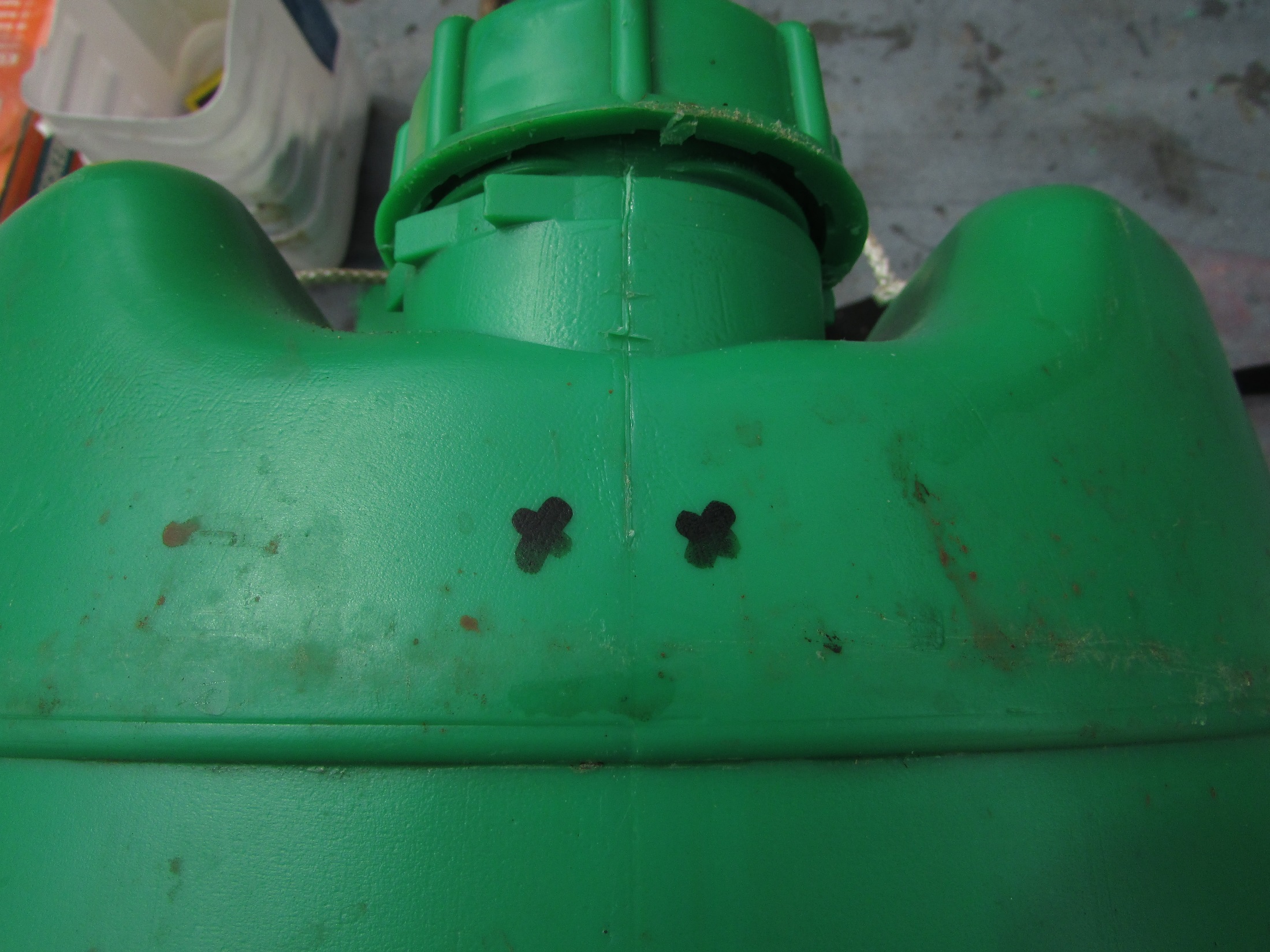 Mark out holes for 
tomato stake lashings
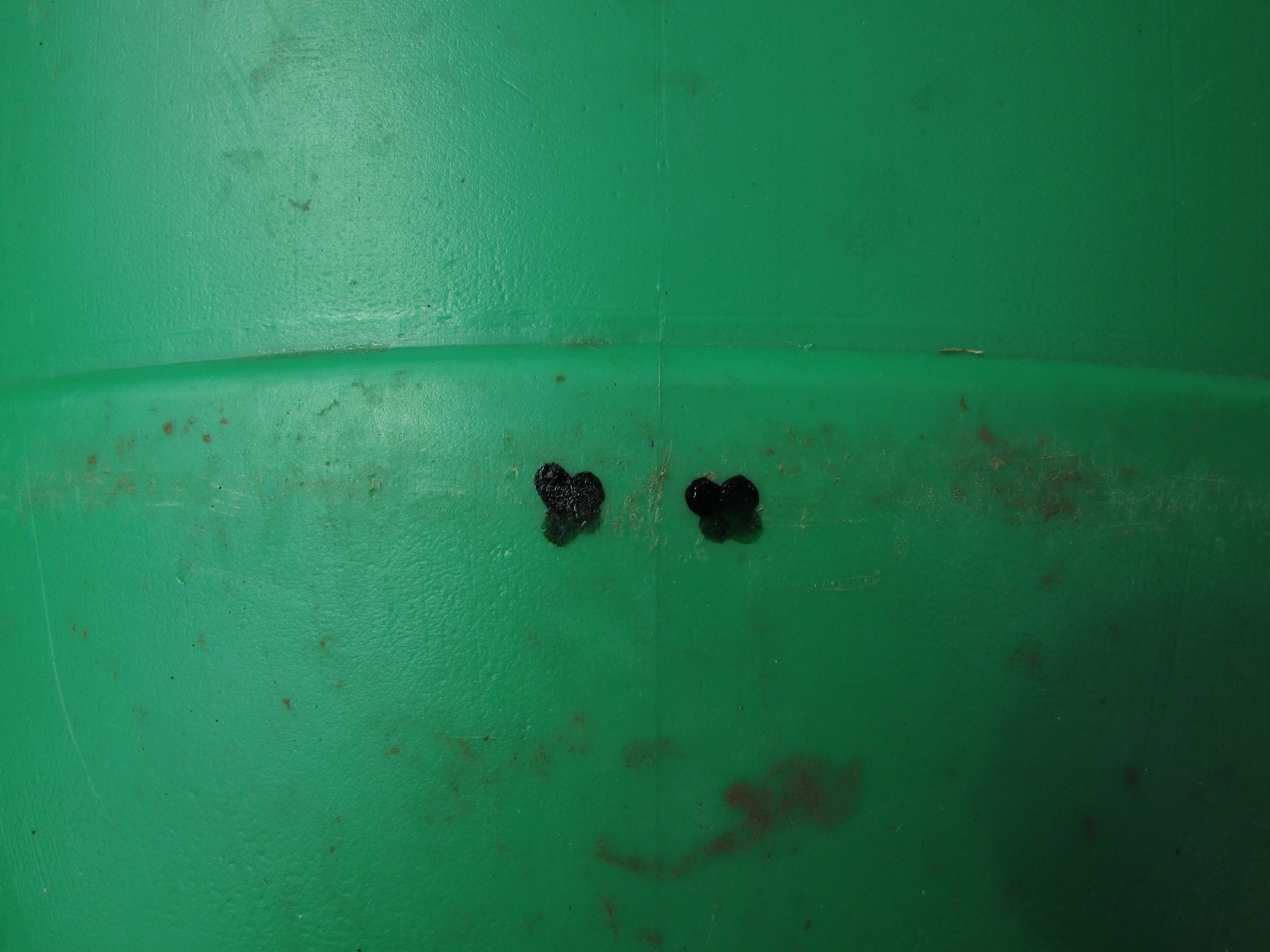 Top and bottom
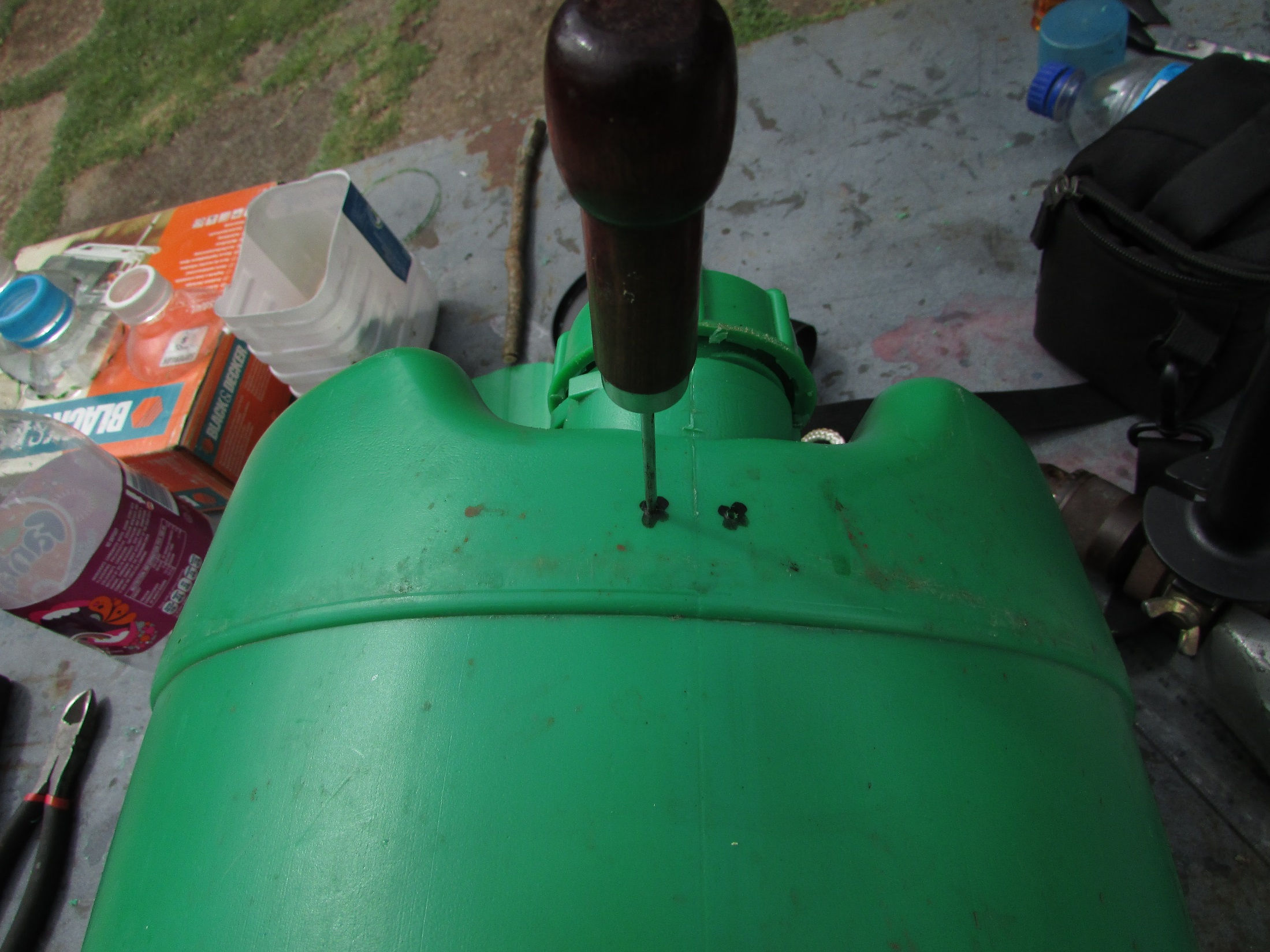 Punch guide holes
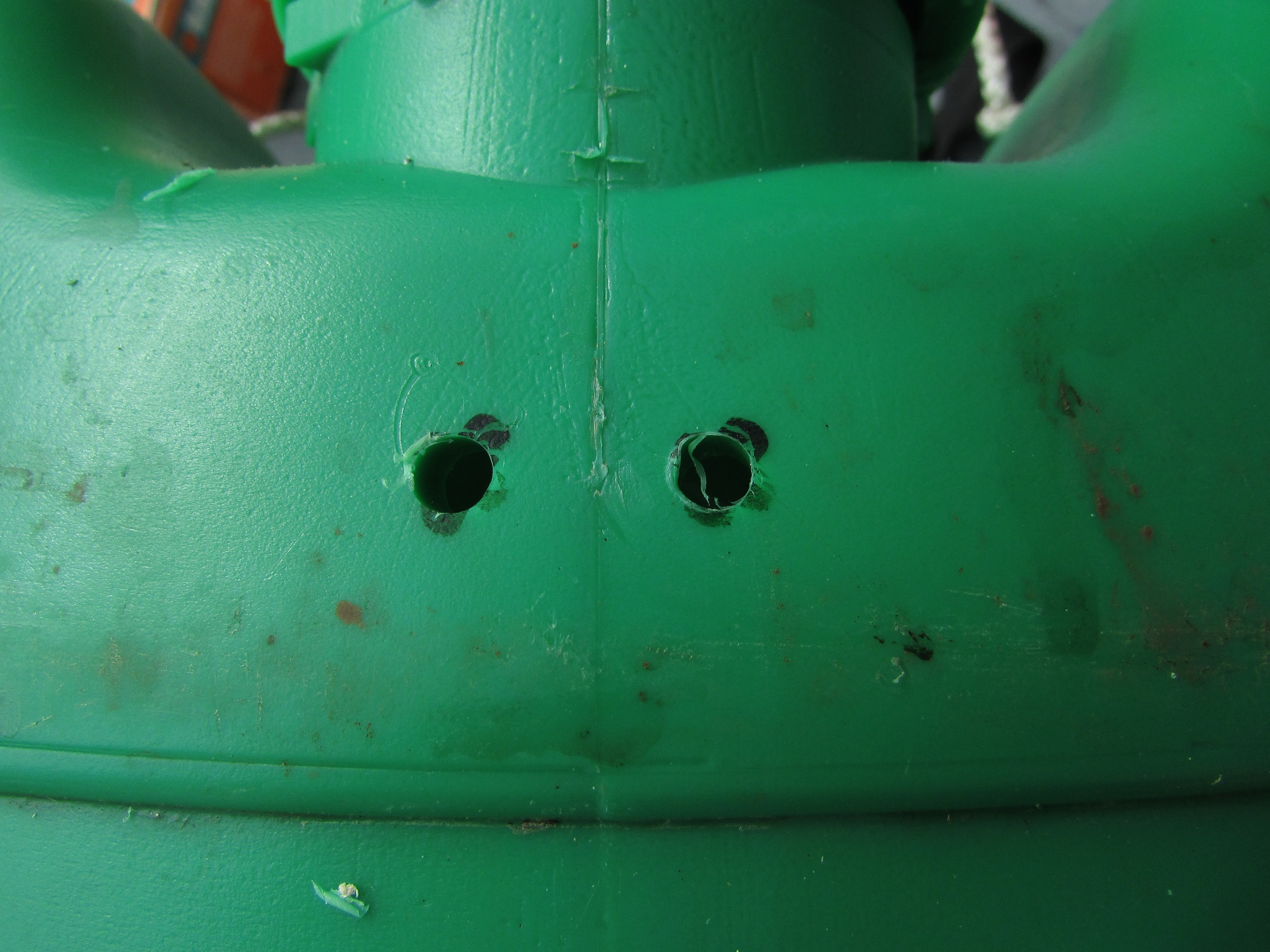 Drill 5 mm
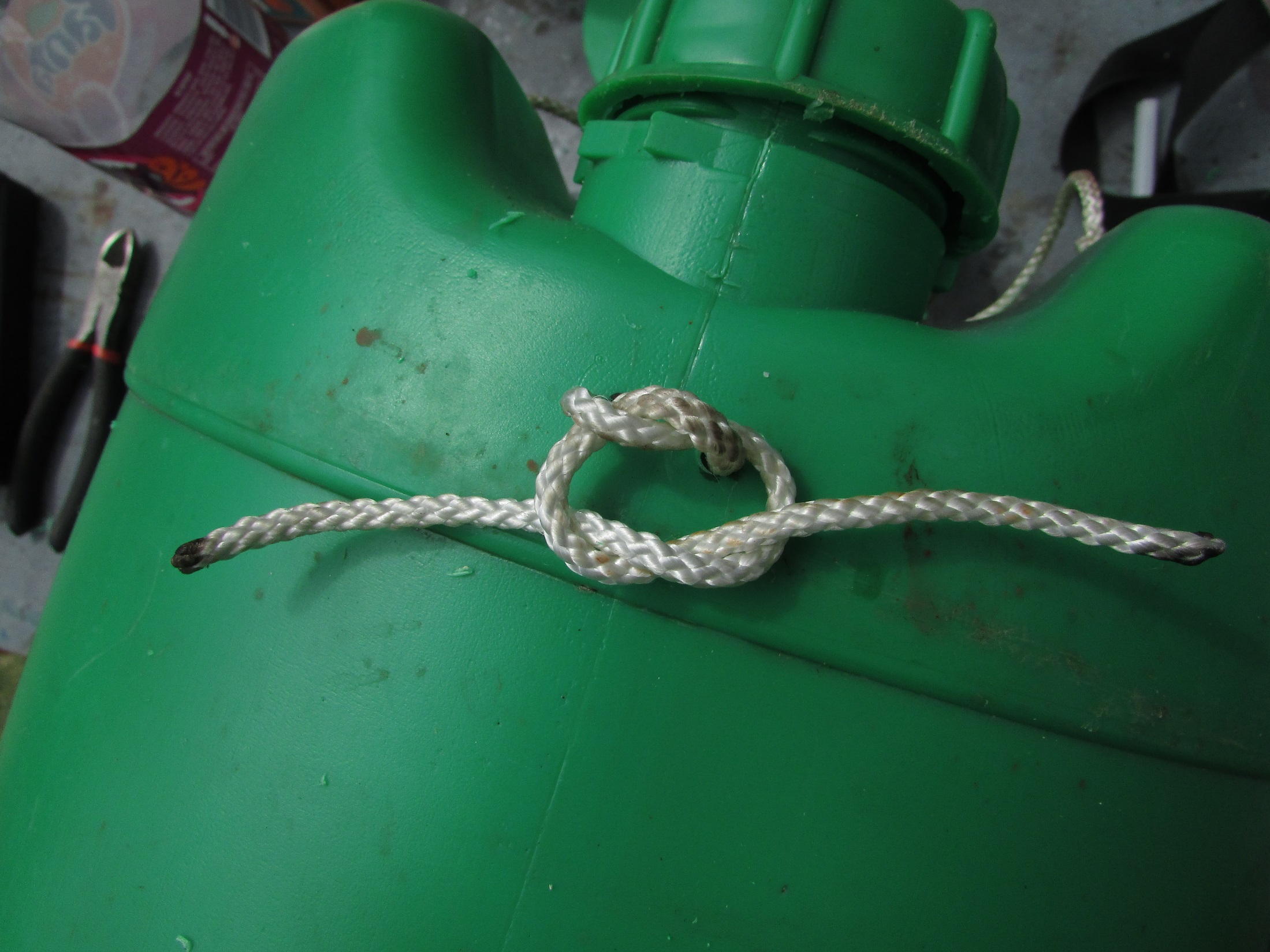 Prepare cords to hold stake
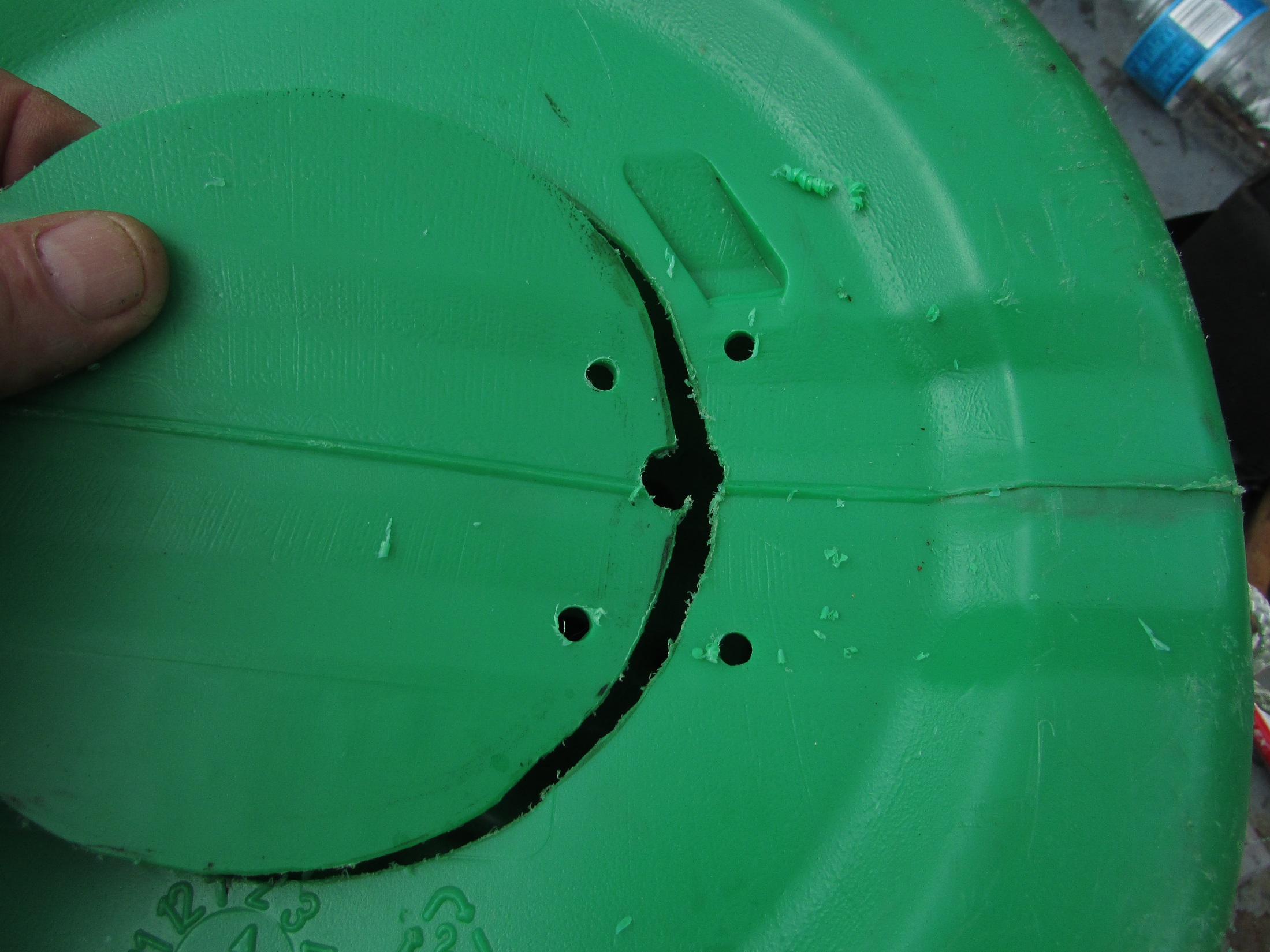 Drill 5 mm holes
for cord hinges
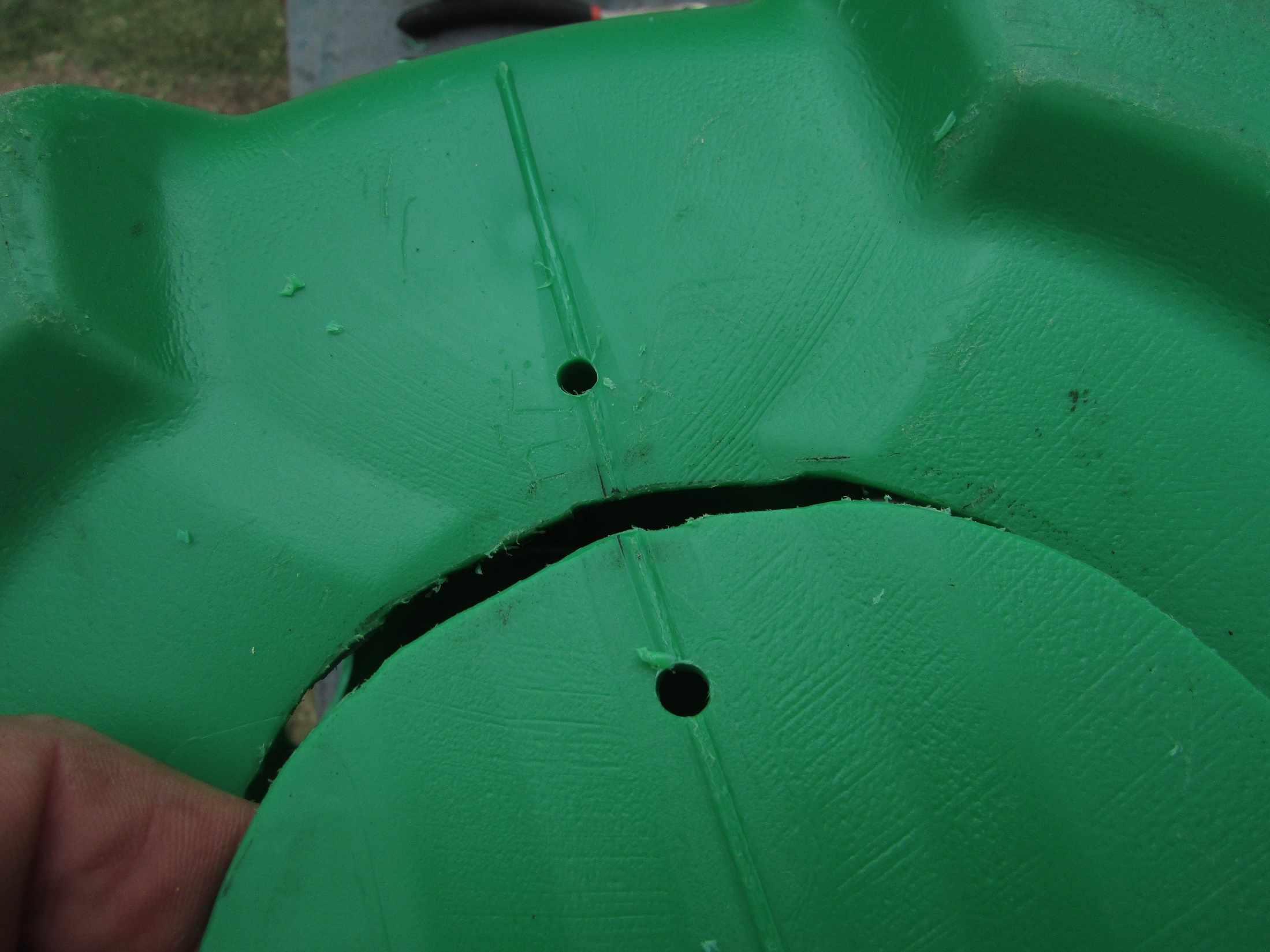 Holes for the latch
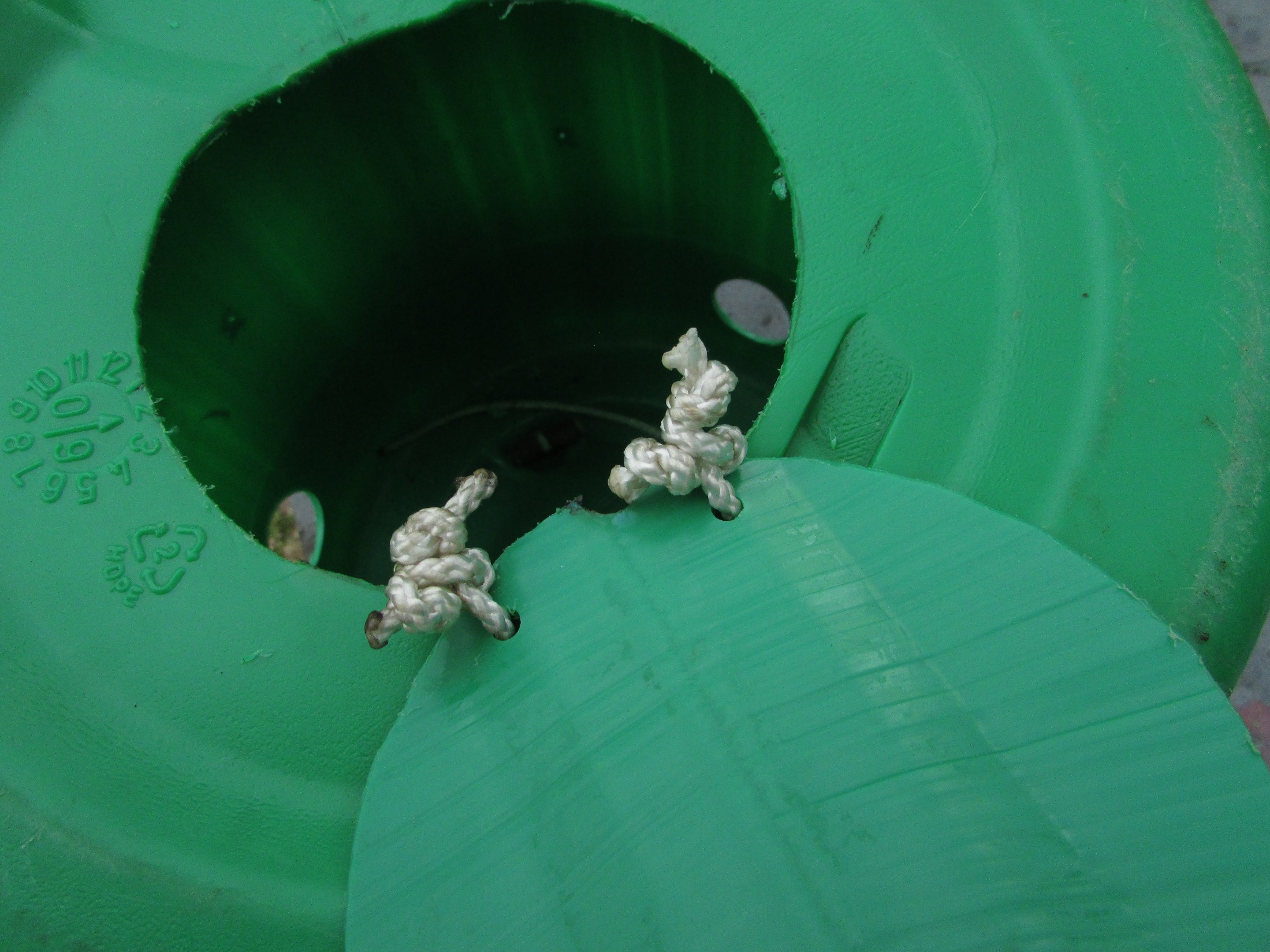 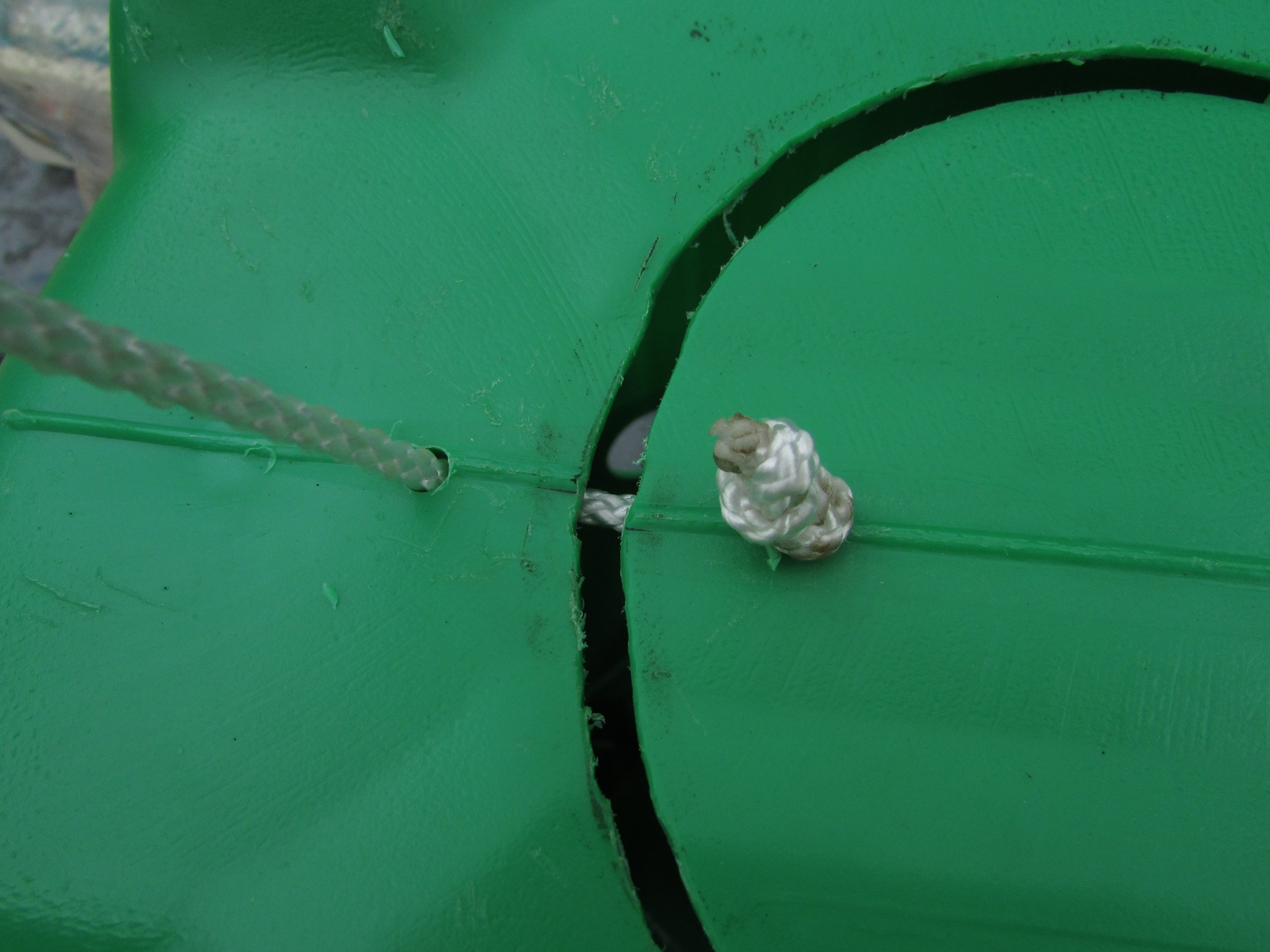 Latch cord must be long enough
to allow the trap door to
be opened fully
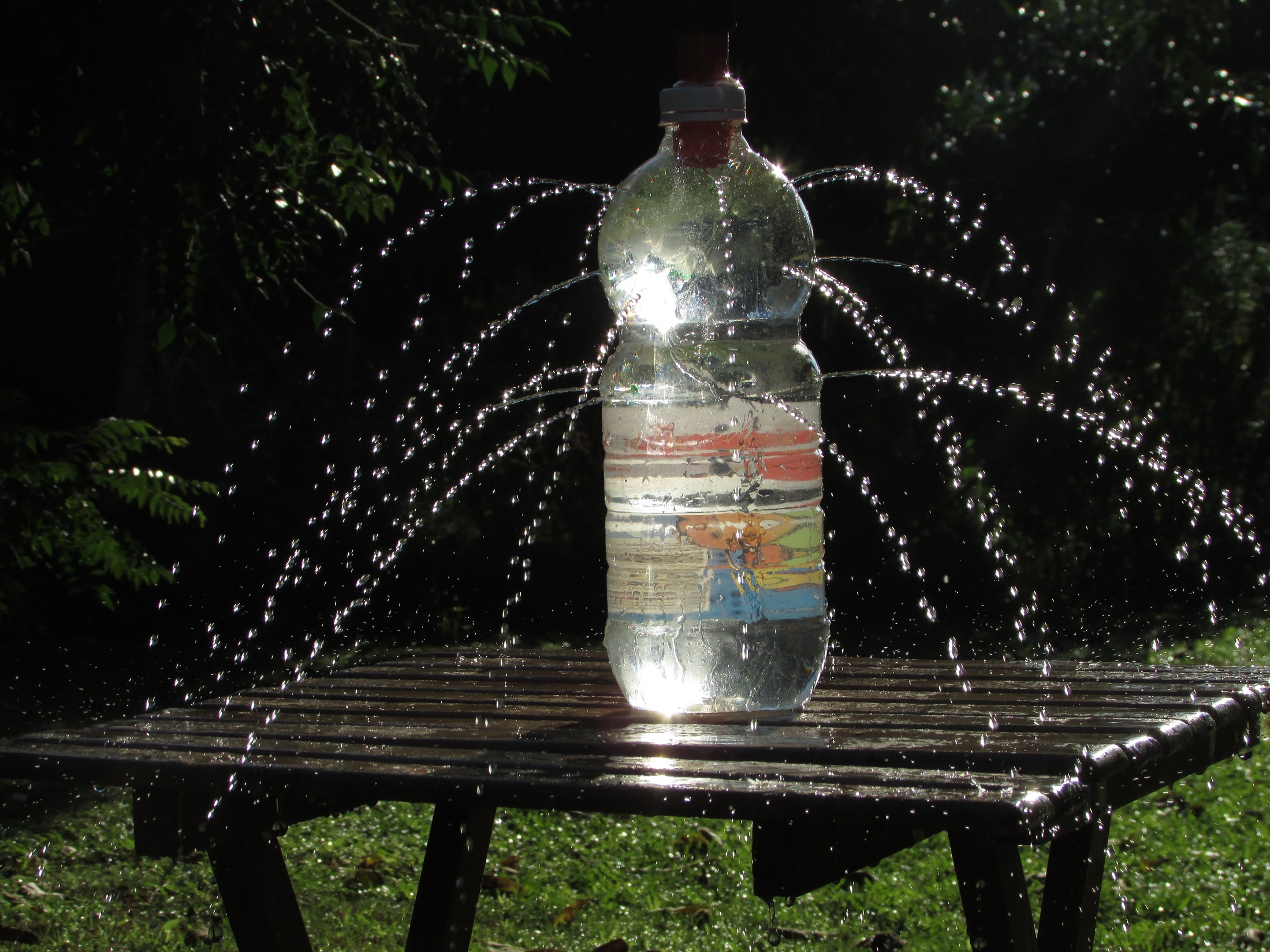 1. Drill holes
2. Cut out cap
3. Screw bottle
into central
hole from
the bottom
4. Fill with gravel
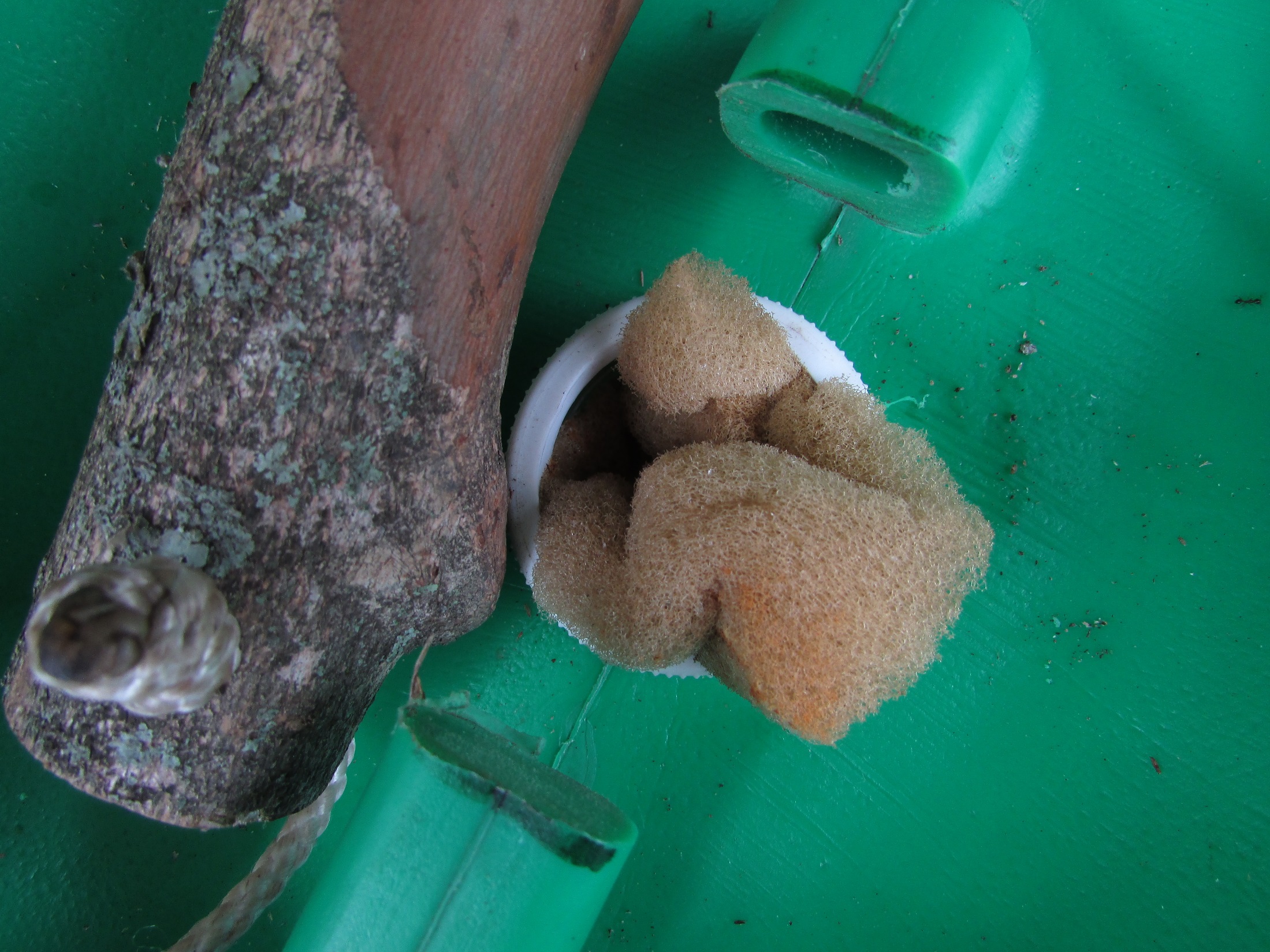 Plug the top of the irrigation
hole with a sponge.
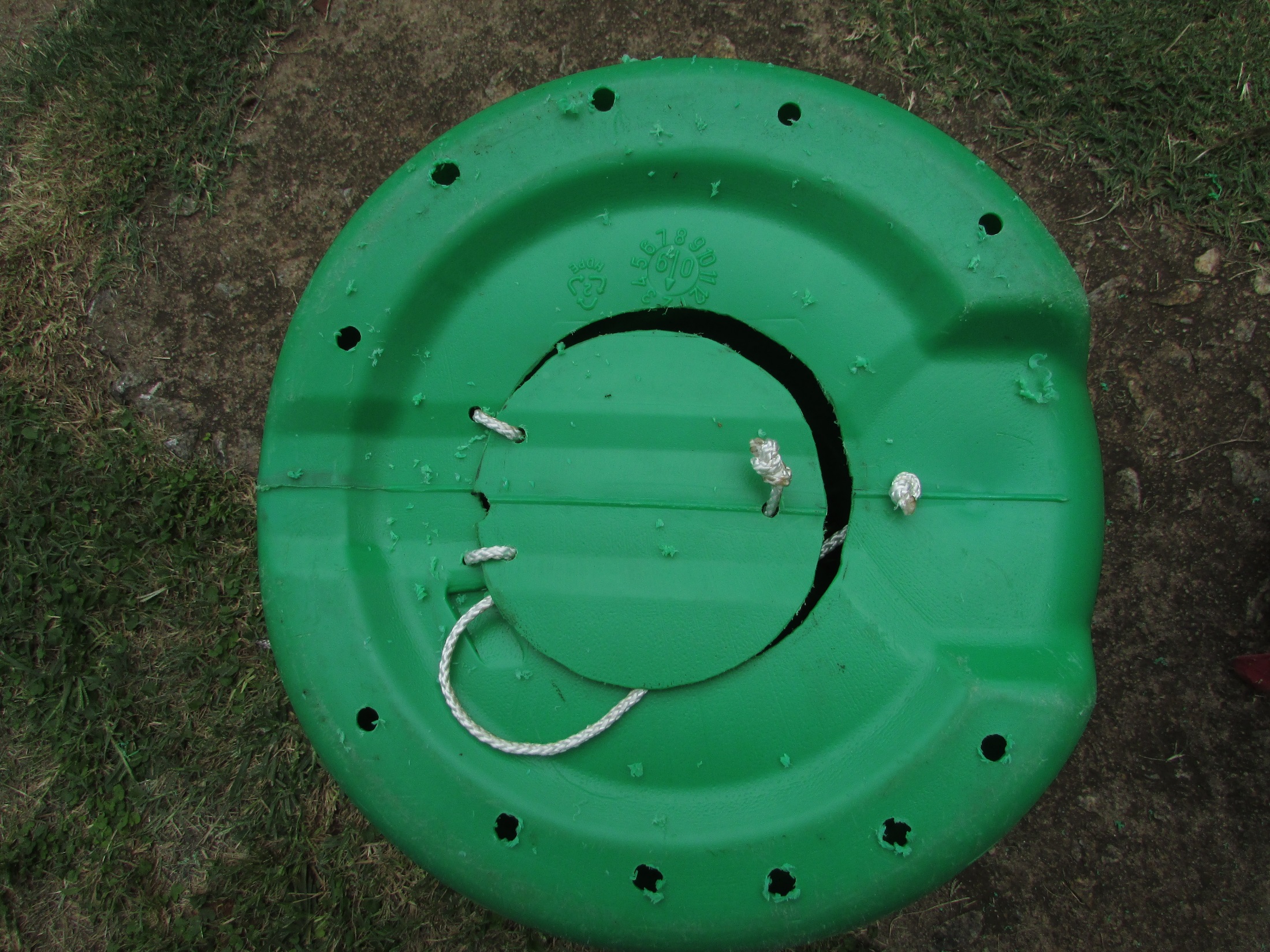 Turn upside down and drill
8 mm drainage holes.
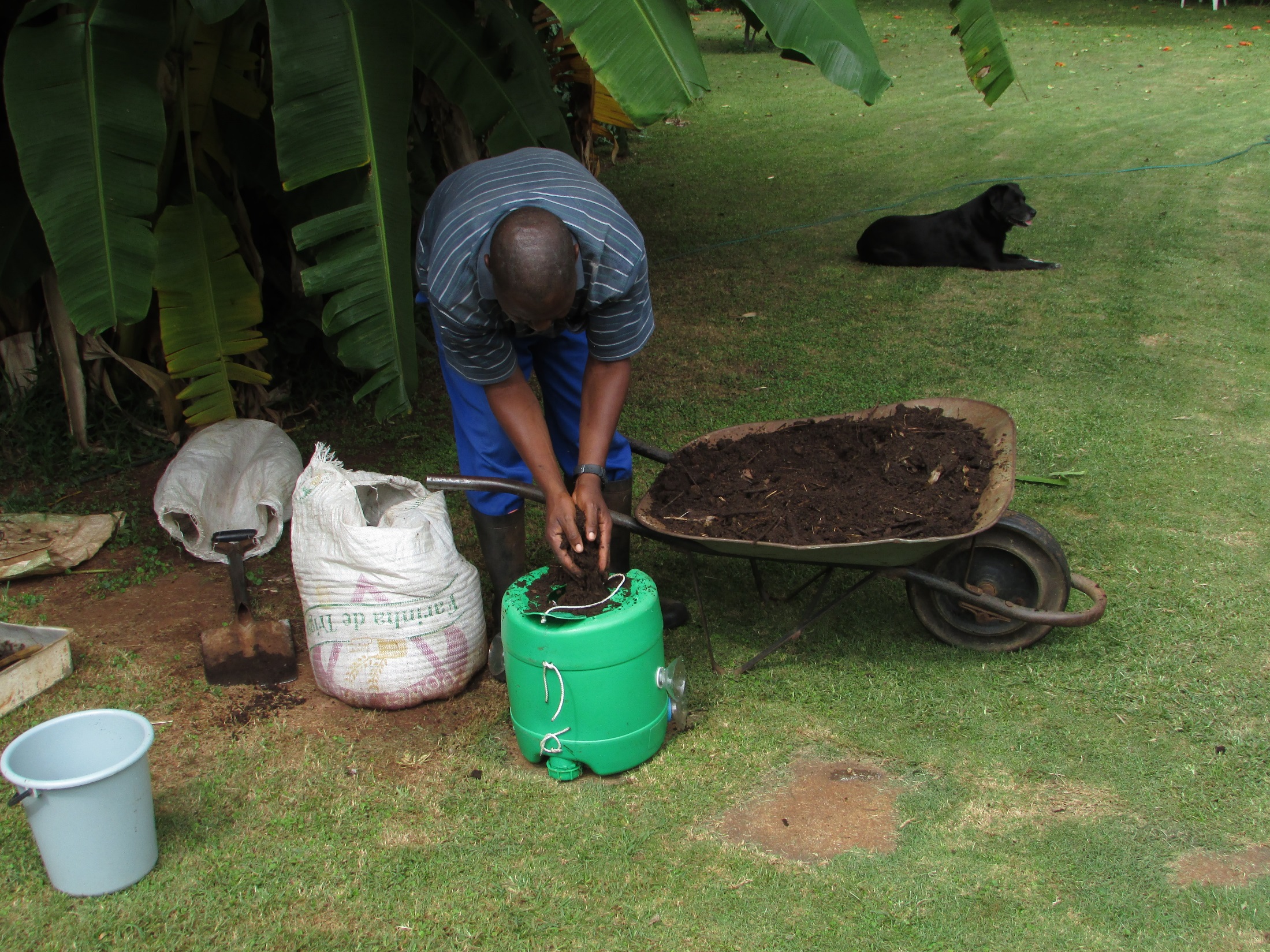 Fill with potting soil.
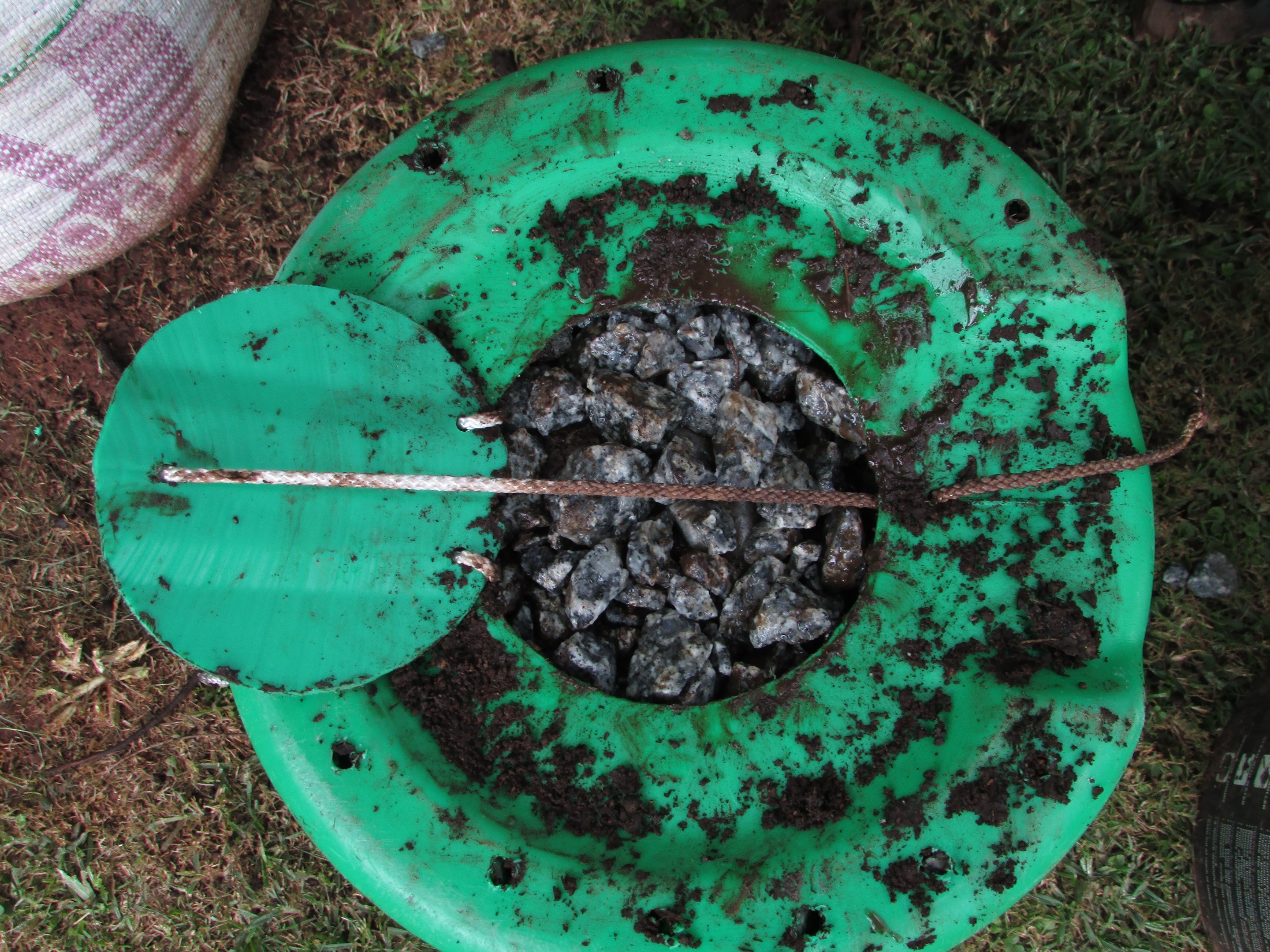 Add a layer of gravel
pushing it to the sides.
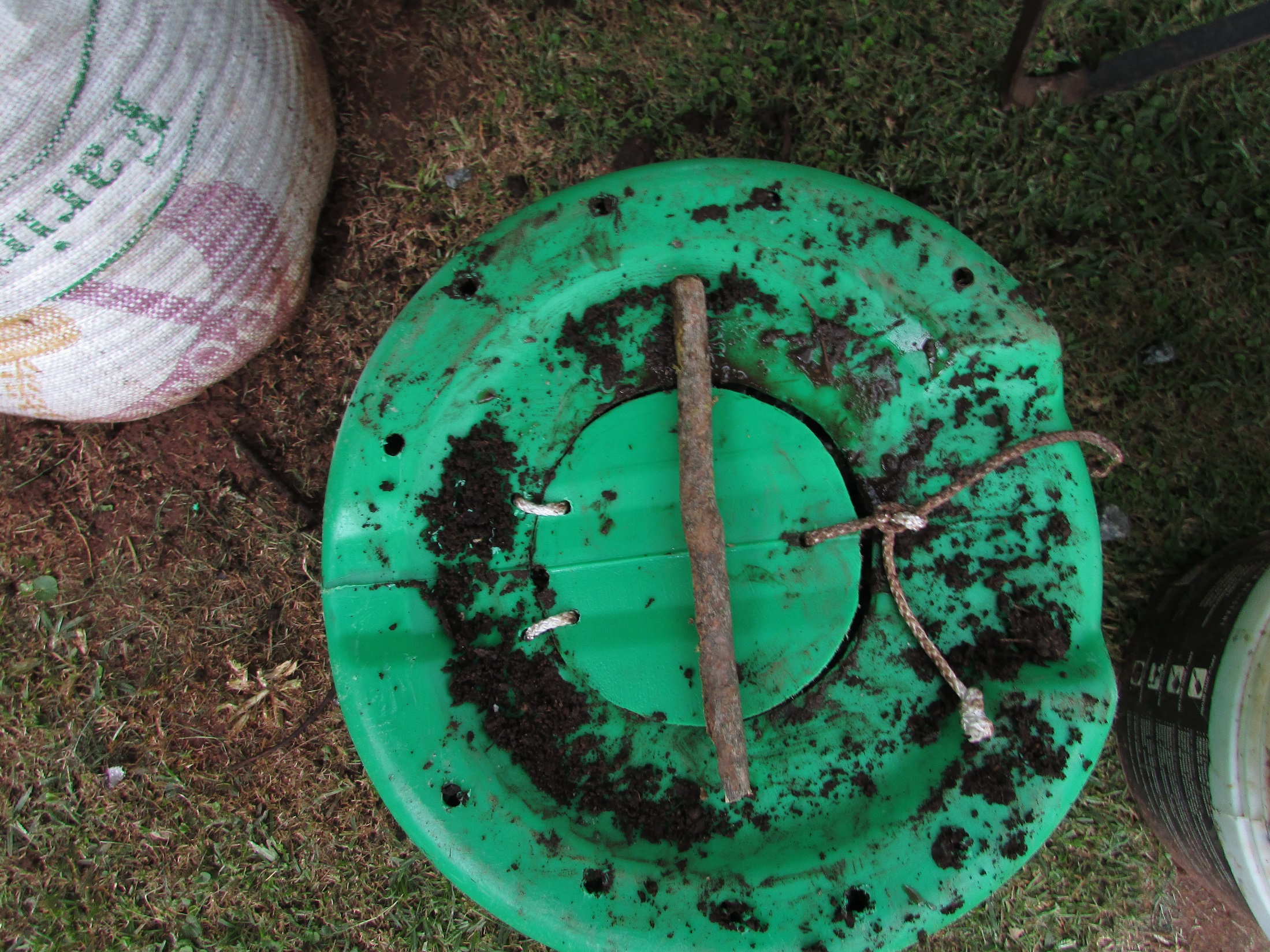 Close the latch and
prepare a wedge stick
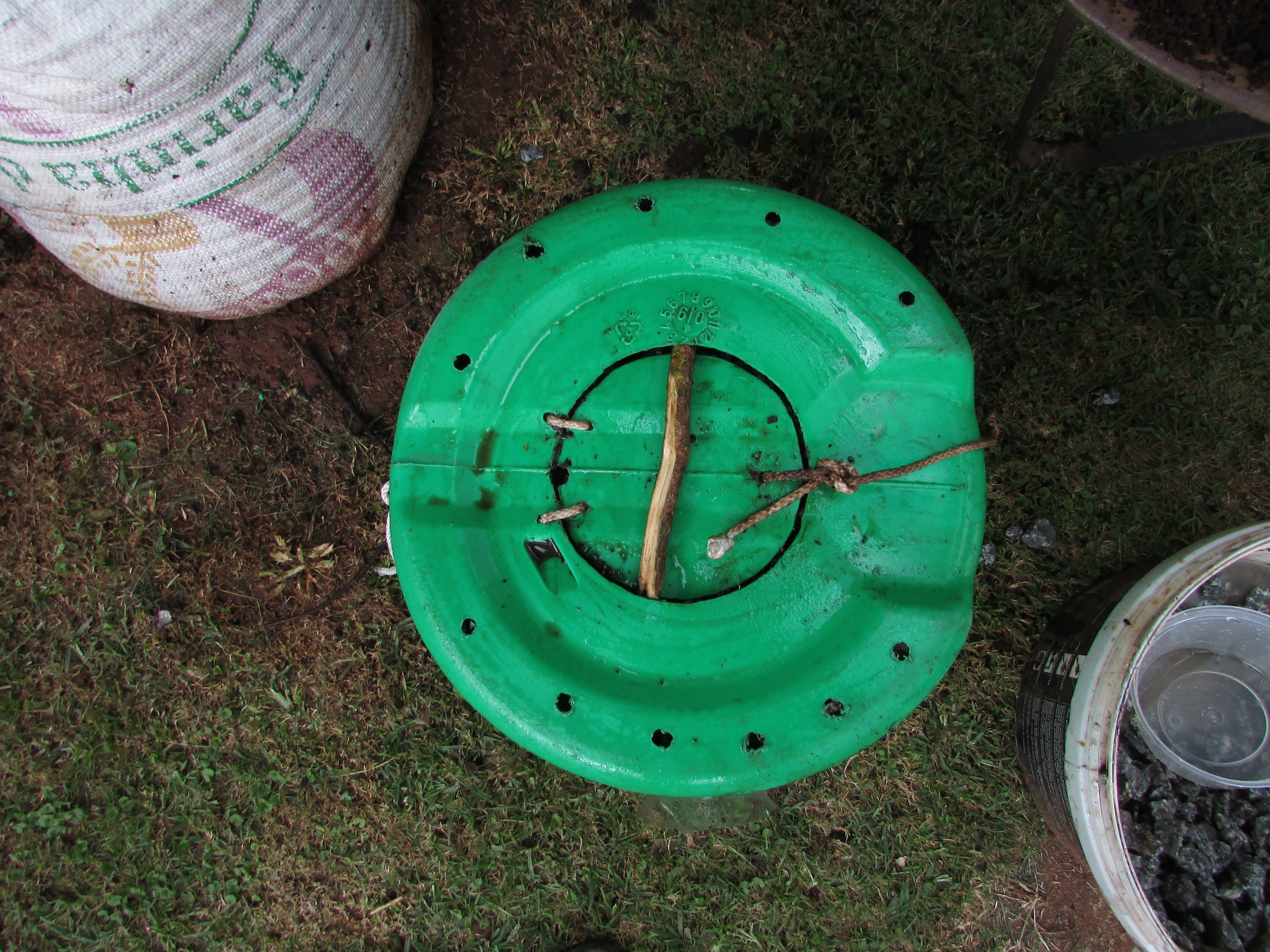 Drill three holes for covo plants
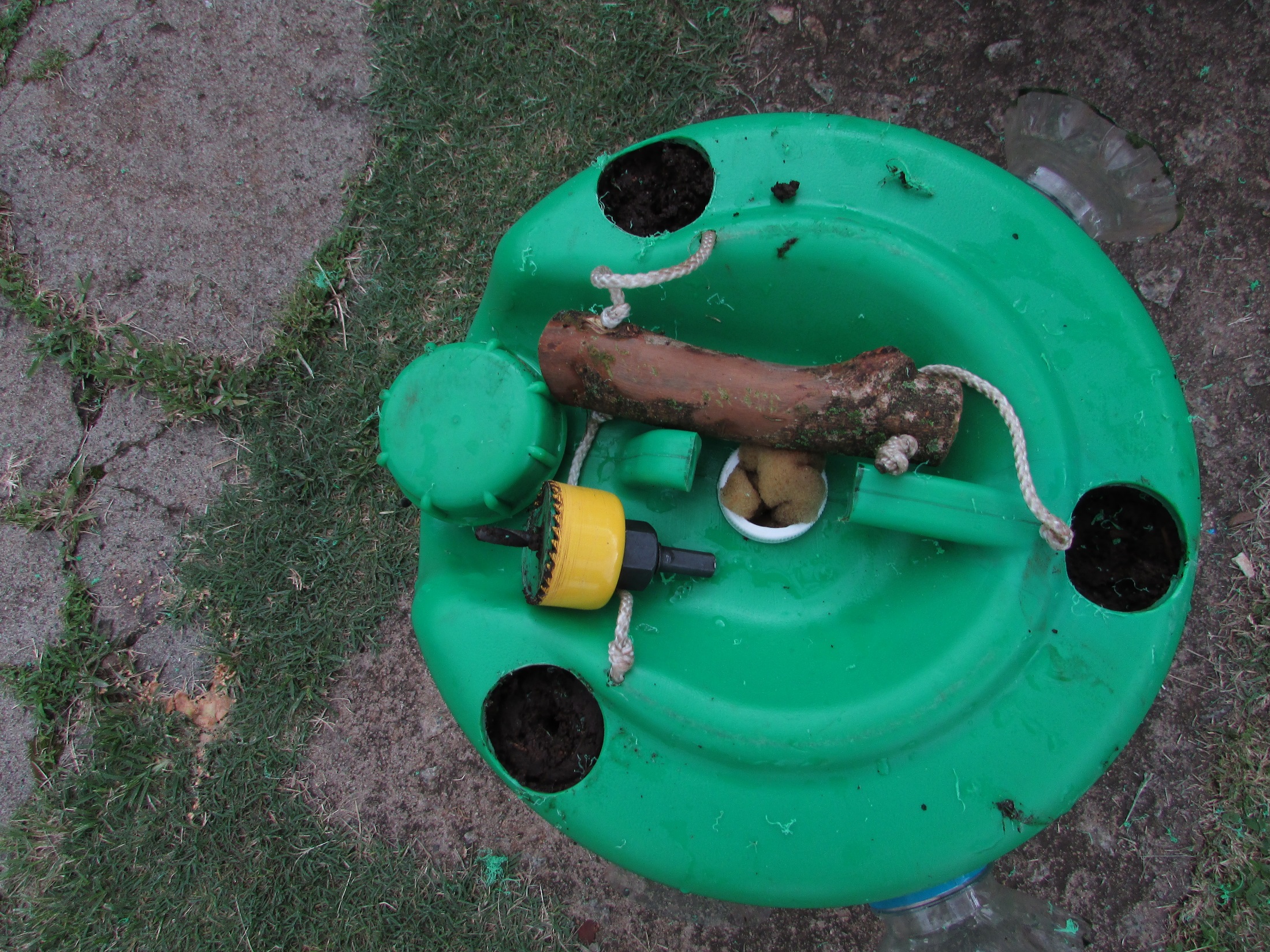 Tomato
stake
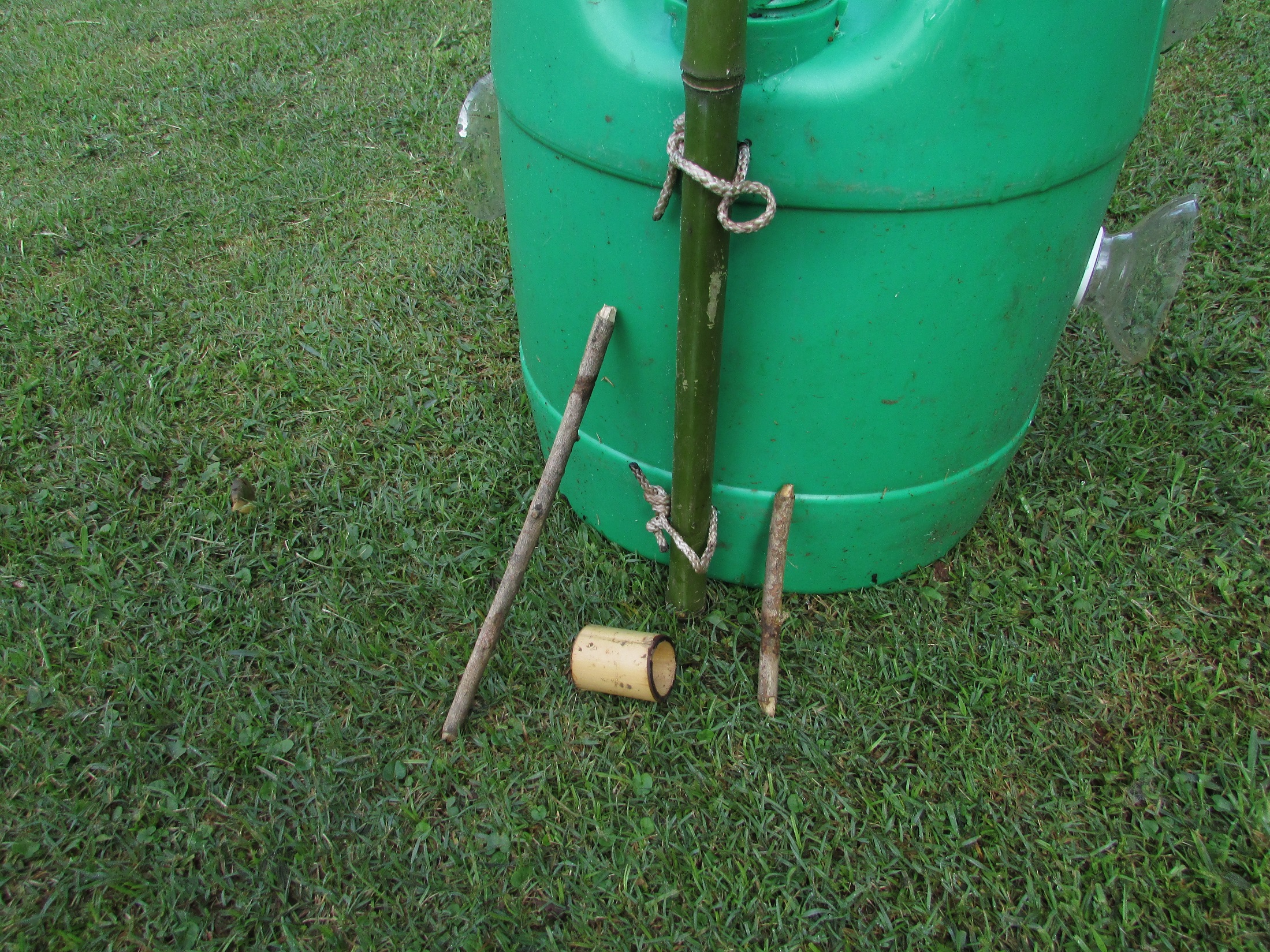 1 X long toggle
1 x short
 toggle
A retaining ring
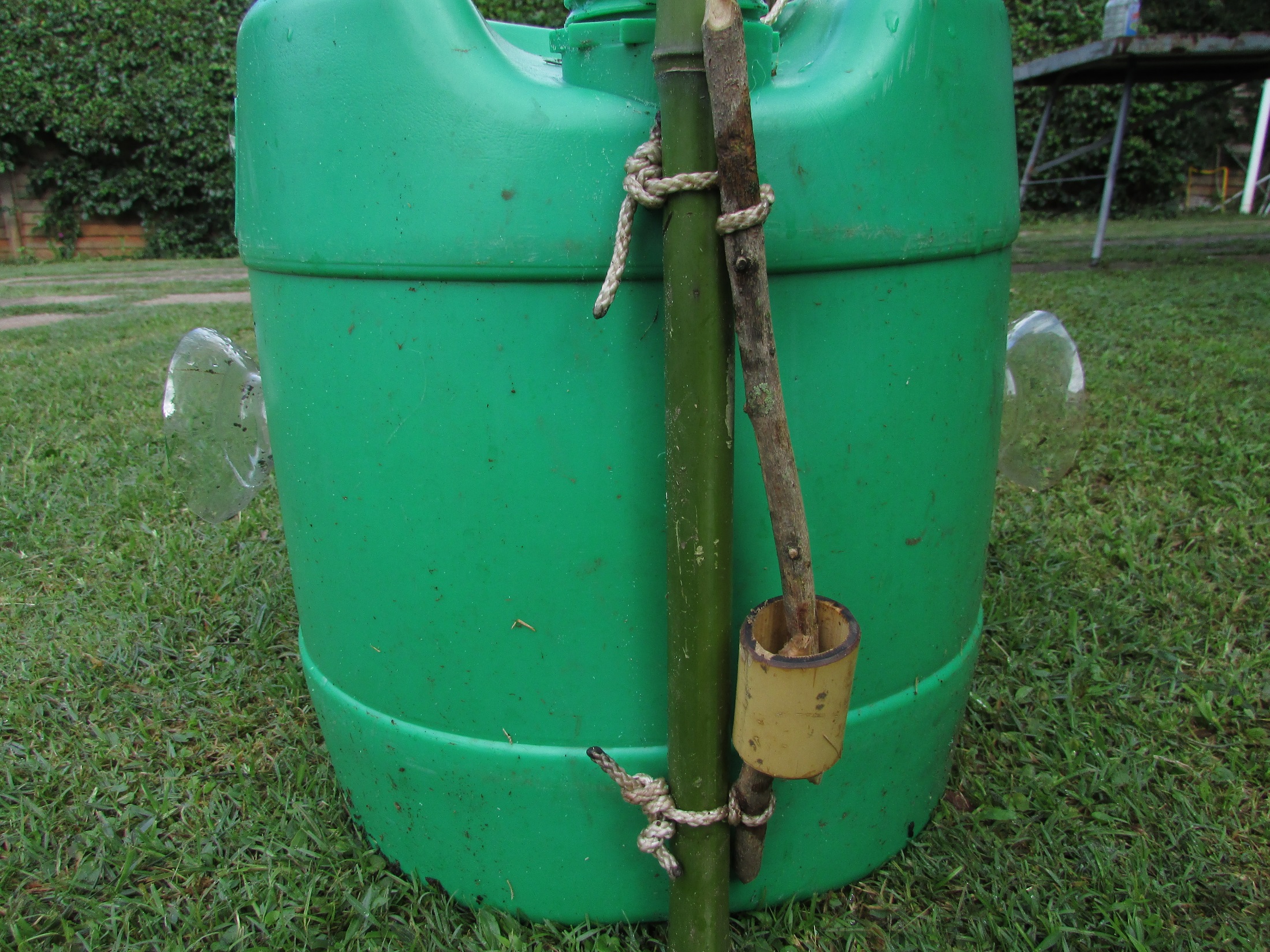 Twist to tighten 
and secure ends
in retaining ring
Drill any other
plant stations
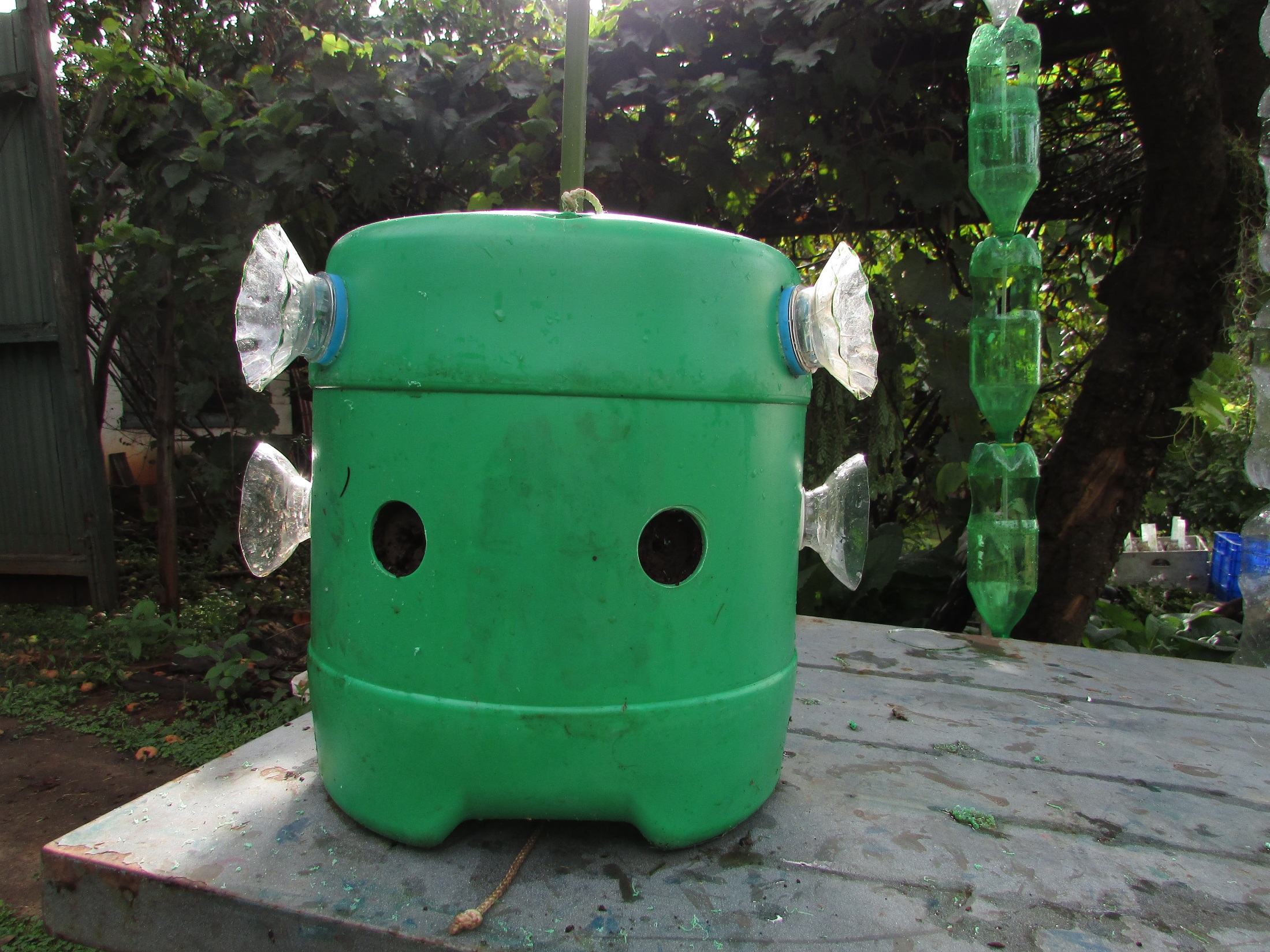 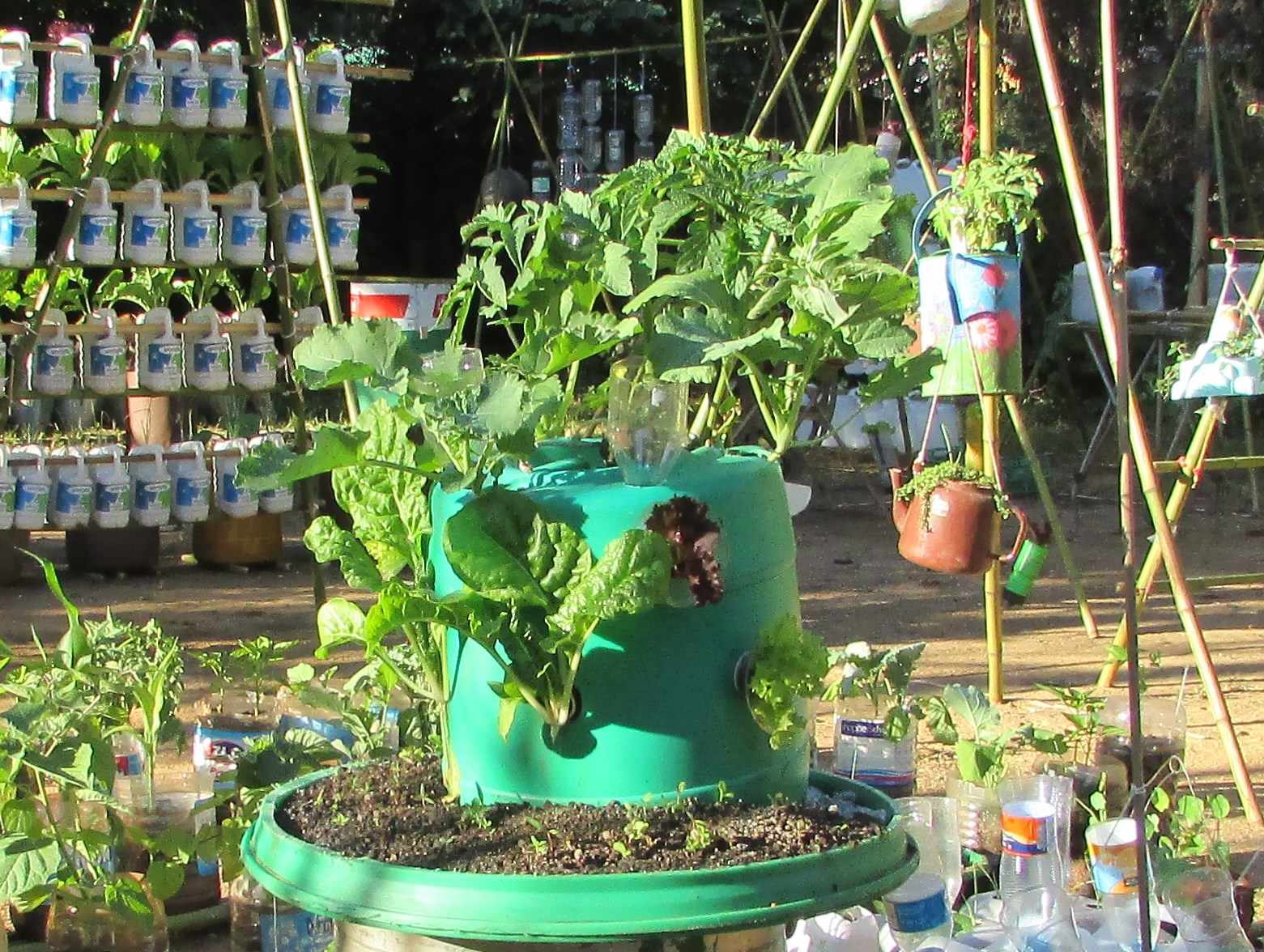